Laboratory safety
Tobias Christensen
14. september 2022
[Speaker Notes: ½]
Introduction
Create a safe and pleasant workspace across the laboratories  
GLP – Good laboratory practice
Laboratory safety guidelines 2020
Studienet replaces safety compendium
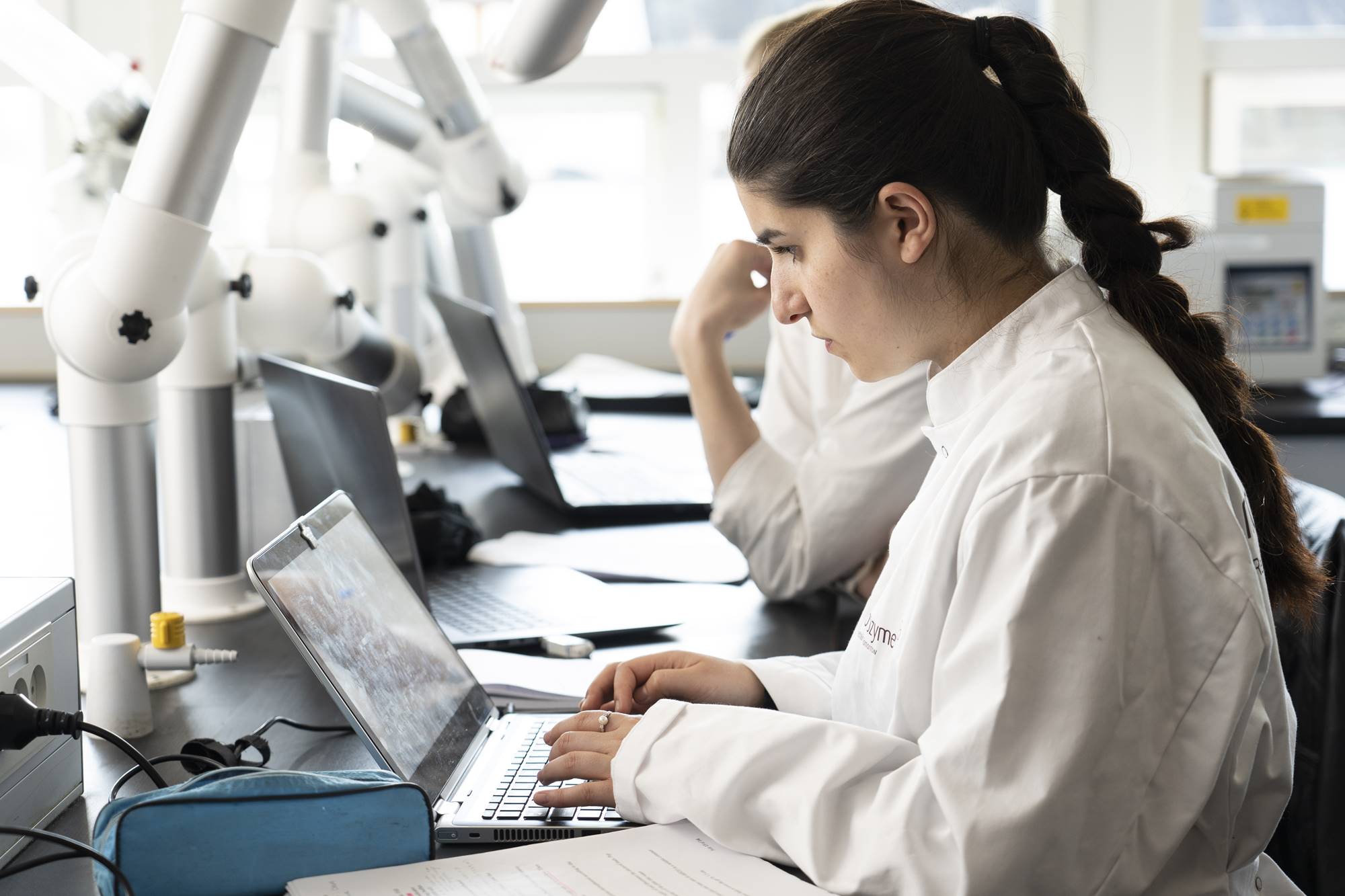 2
14. september 2022
Accidents
Acute emergencies and fire call: 1-1-2

Not acute injuries that require treatment call: 18 18
Opening hours: Weekday at 14-22 / Weekends and holidays at. 10-20
Staff: Specially trained nurses 
Address: Kalundborg Sundheds- og Akuthus, Nørre Allé 31, 4400 Kalundborg (Call beforehand)

Insurance
Contingency plan
Teacher or L-AMU
3
14. september 2022
Fire
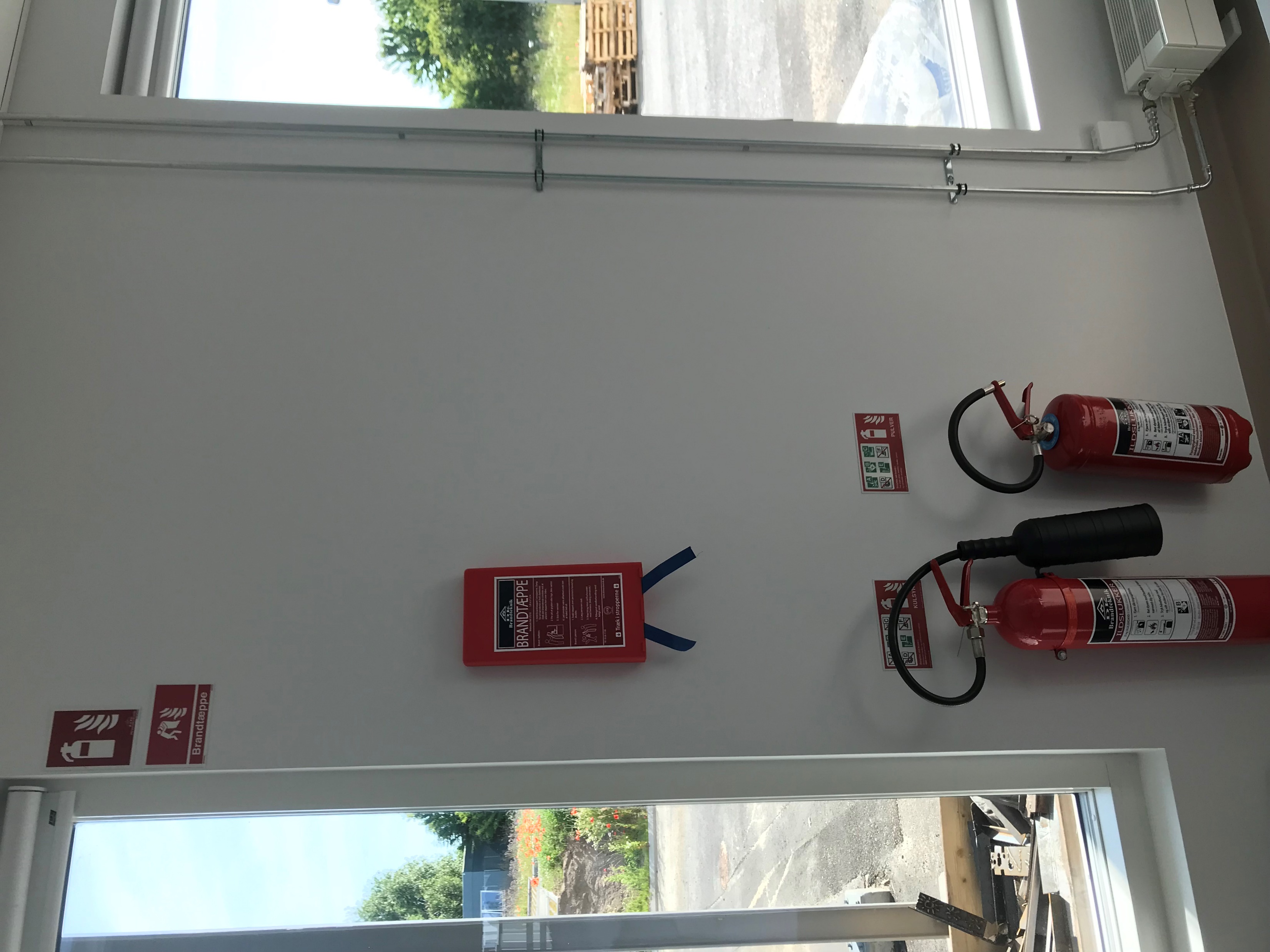 Restrict the fire if unable evacuate and call 1-1-2
Choose the right metode for fire fighting!
Fire blanket/ lab coat
Water/ emergency shower 
CO2 extinguisher, present in all laboratories 
Powder extinguisher present in KalA0.01, KalA0.02 & KalA0.05
4
14. september 2022
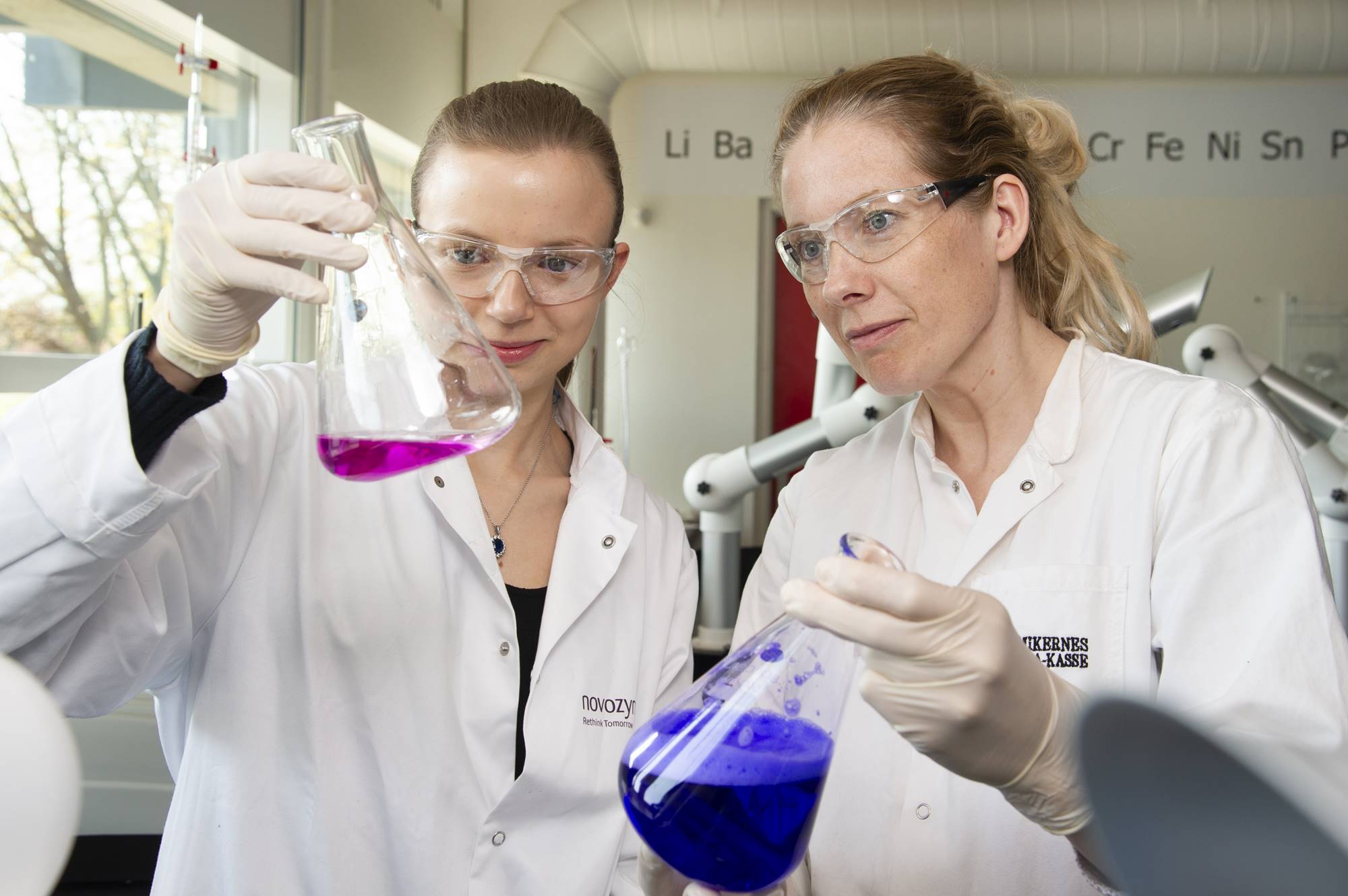 Work attire
Lab coat
Pants
Shoes
Eyes
Contact lenses
Glasses
Safety googles 
Hair
Jewelry
Gloves
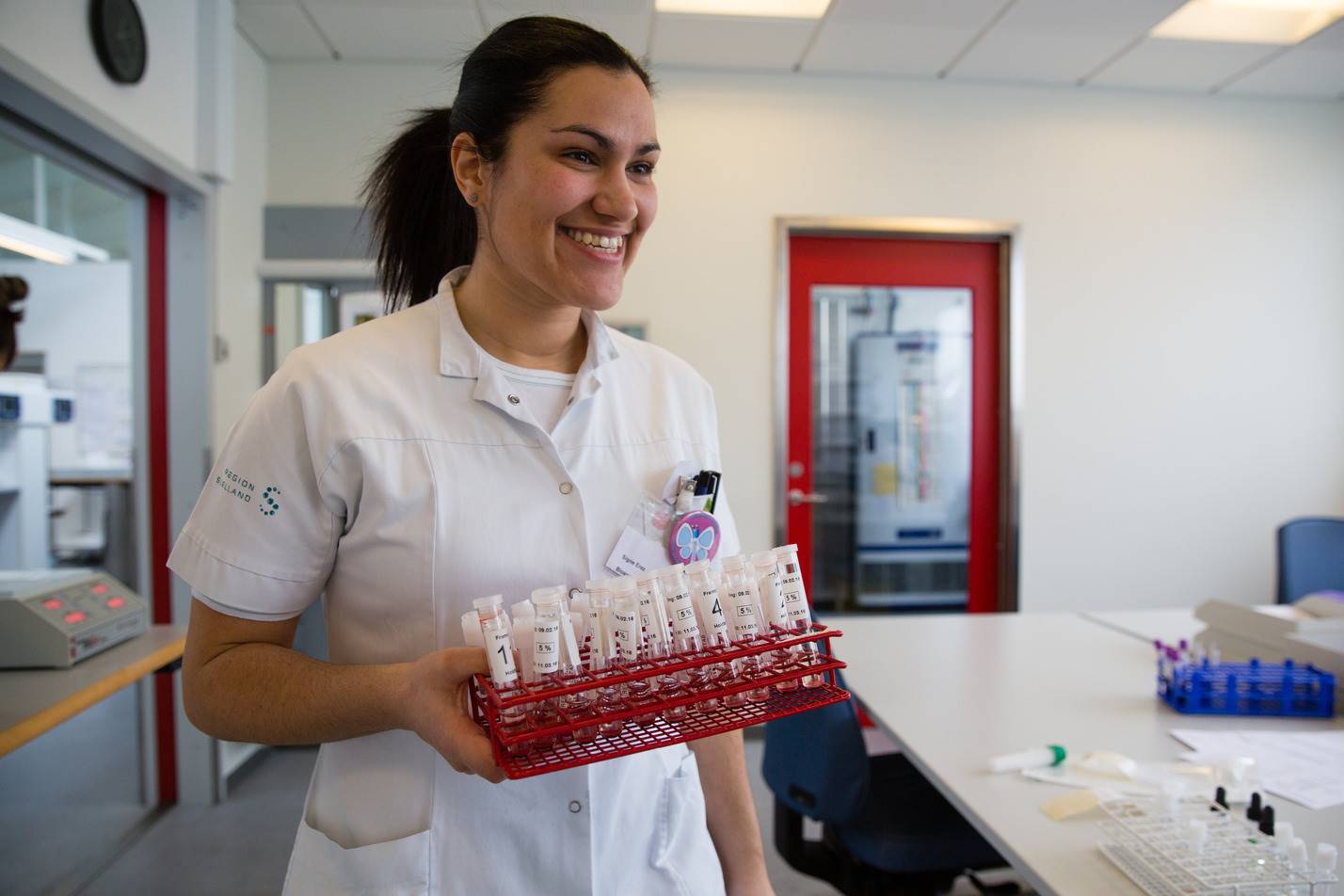 5
14. september 2022
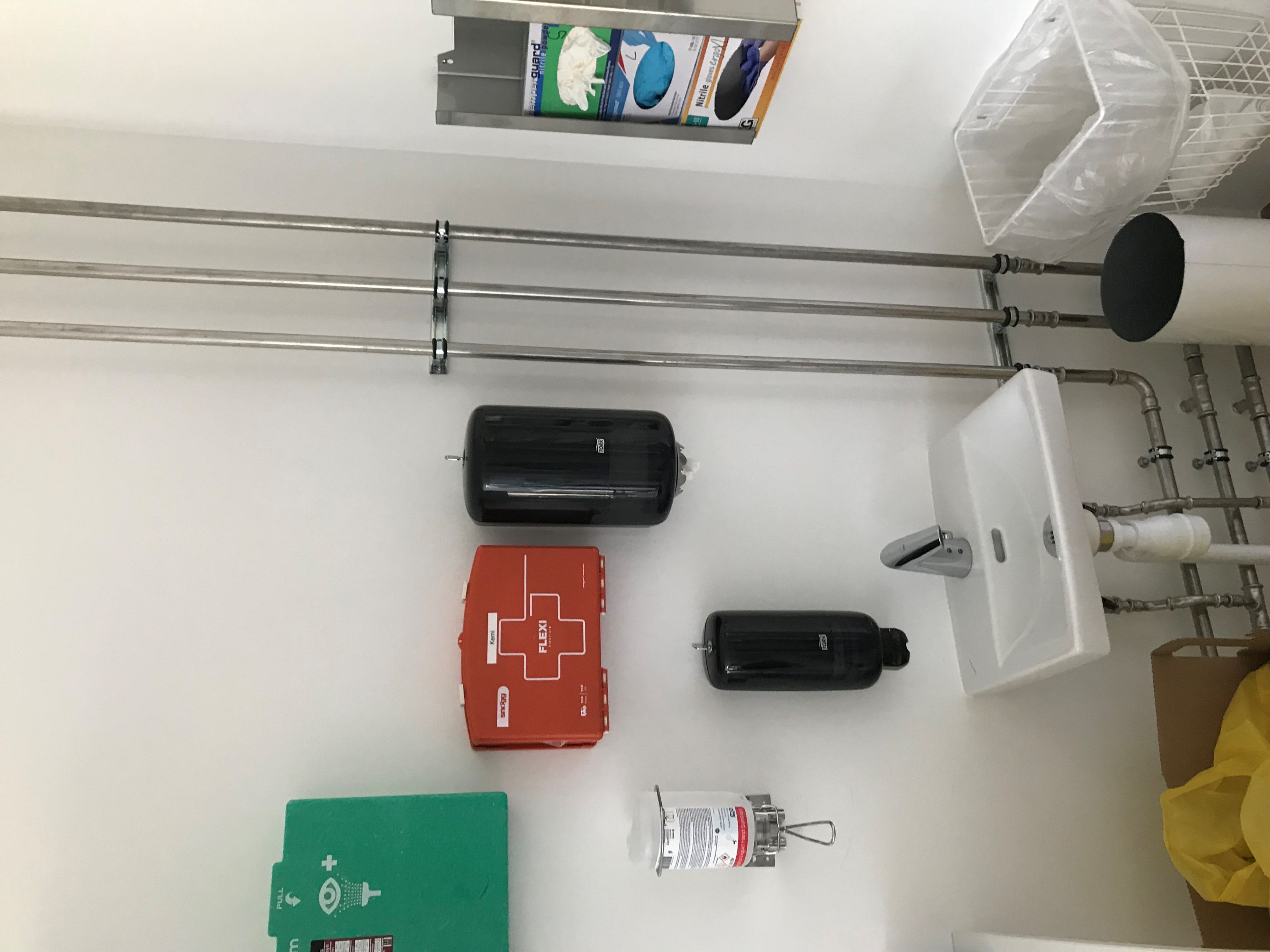 Safety 1
Hand wash (disinfection) 
When
How
Gloves
Material, expiration, quality approvals 
Secure/ false security?
https://www.youtube.com/watch?v=t2xuszdLRko
Eye wash
Emergency shower
First aid
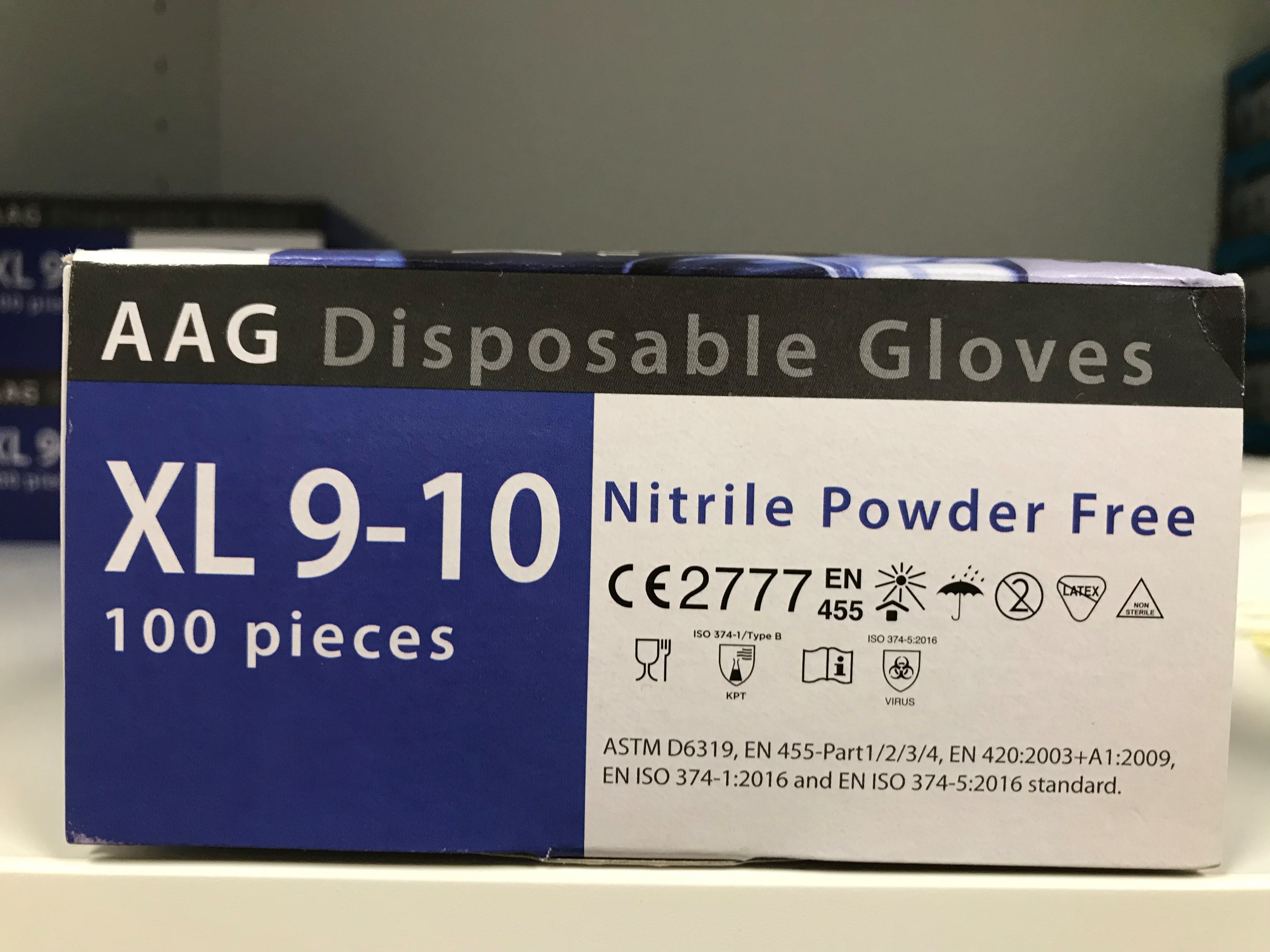 6
14. september 2022
Safety 2
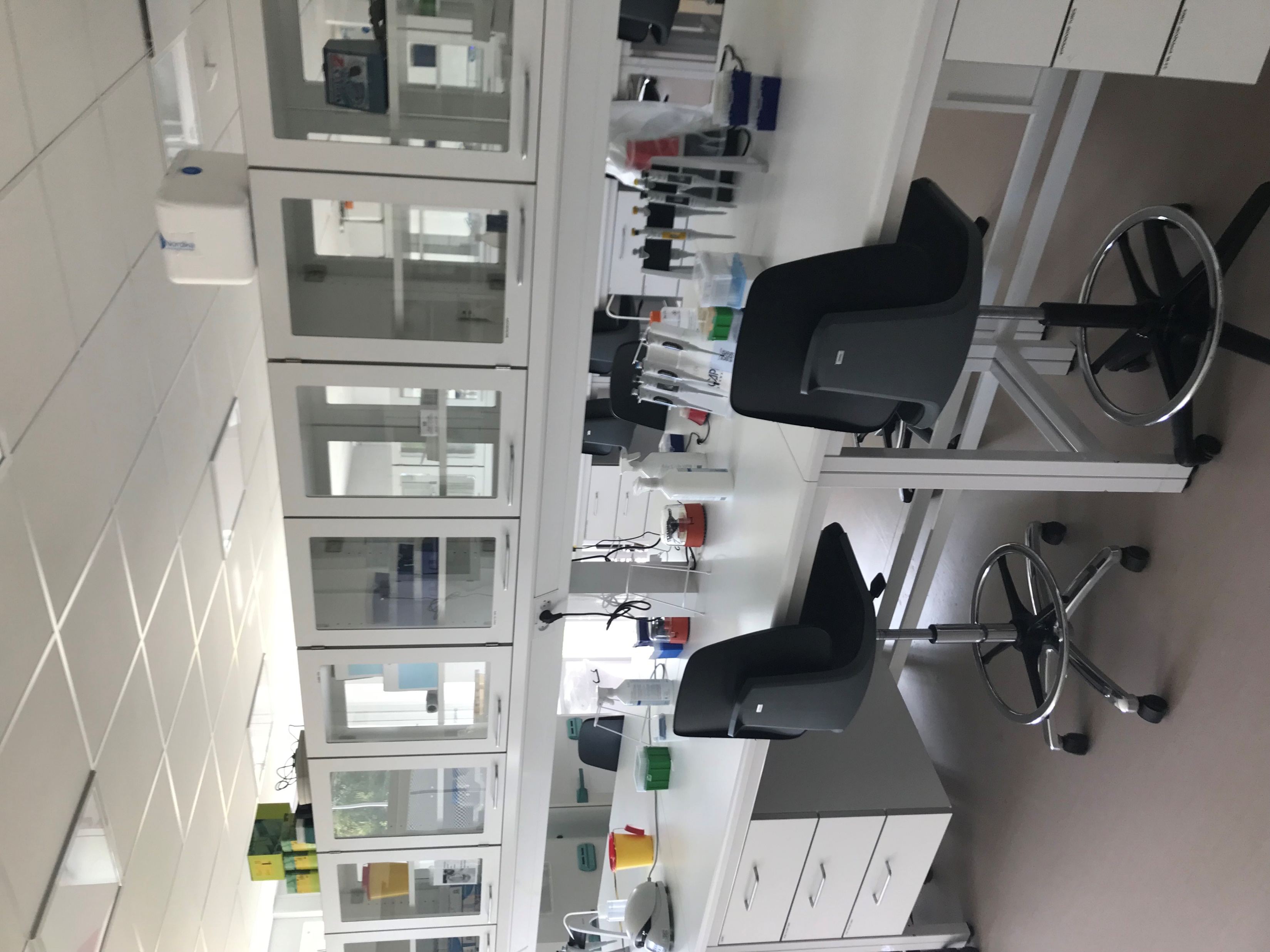 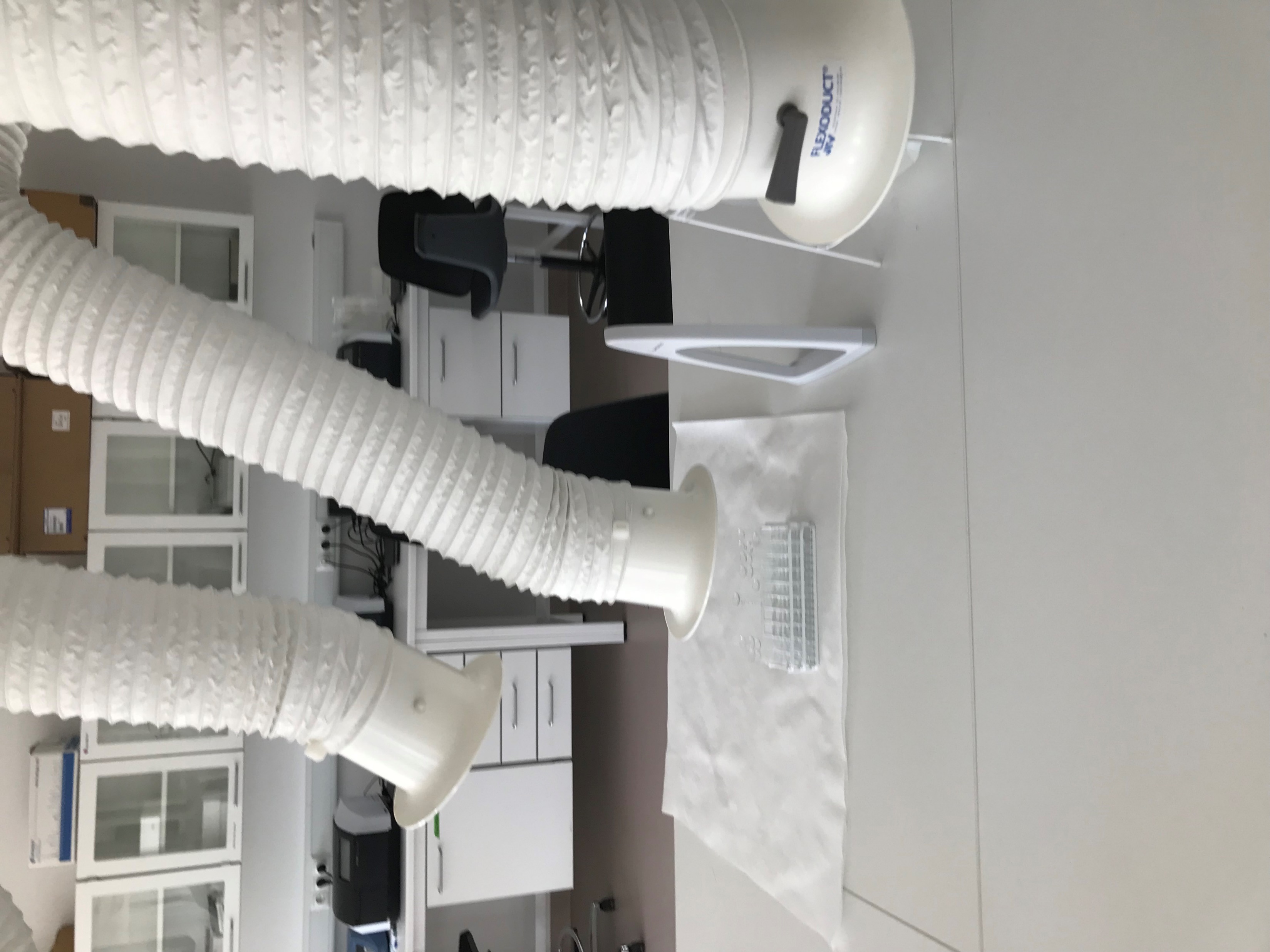 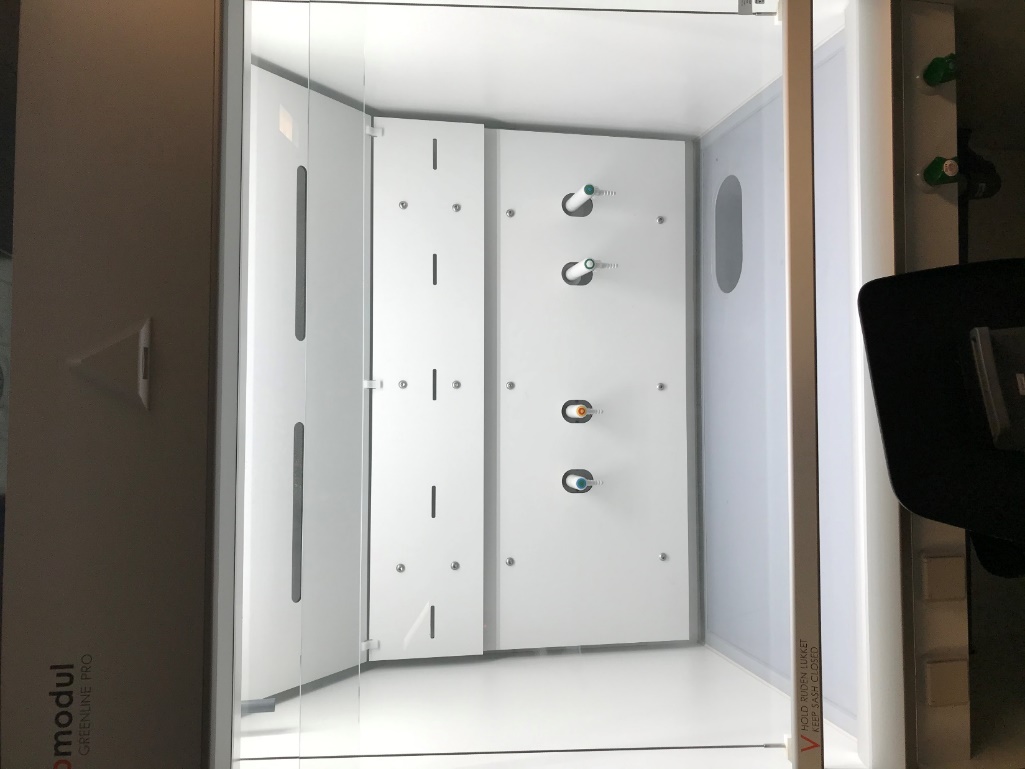 Correct workspace
No suction
Table suction
Fume hood
Safety workbench

Pregnant or breastfeeding is exposed
Inform us as fast as possible 
Safety precautions
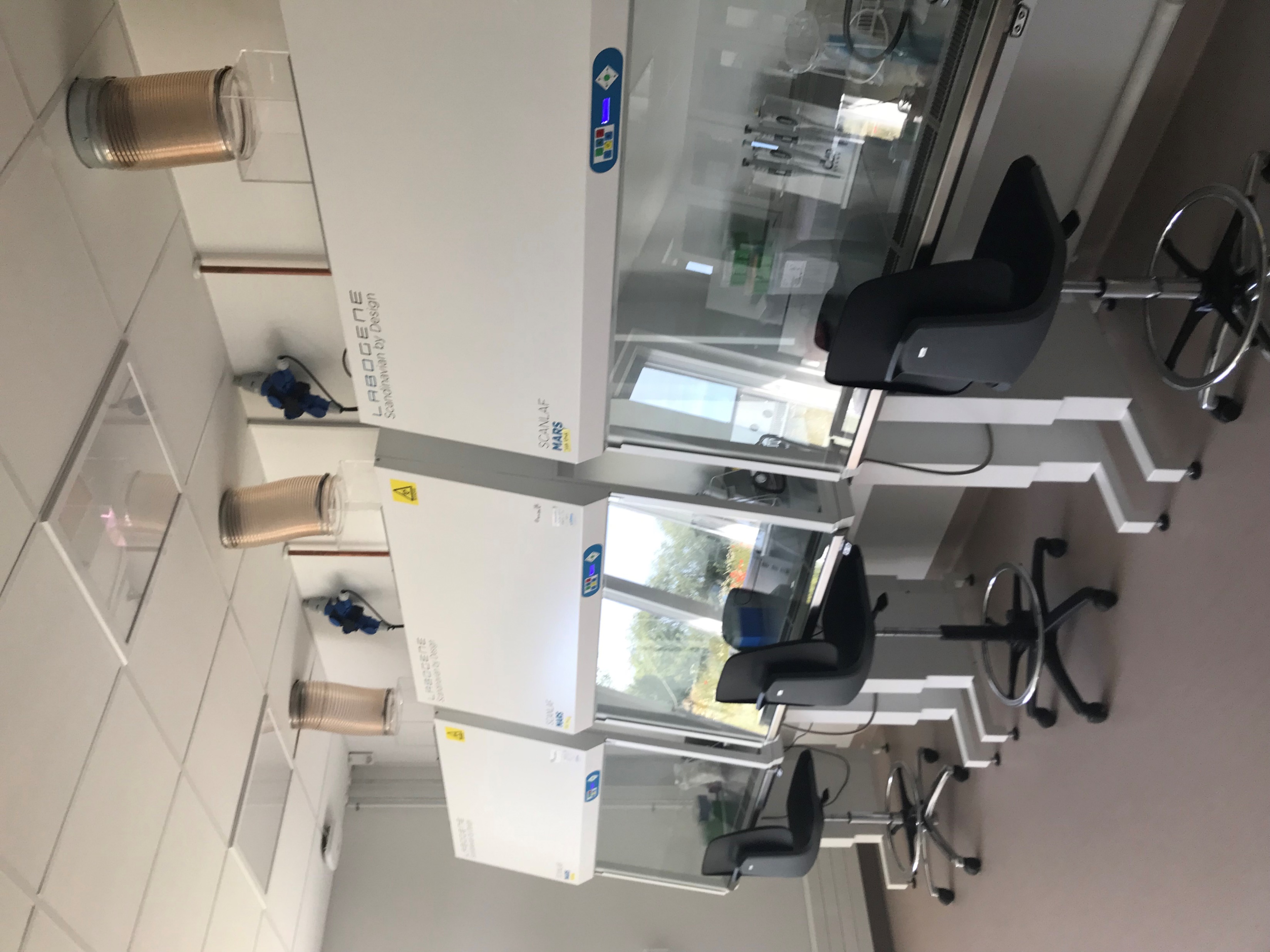 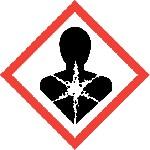 7
14. september 2022
Safety 3
Behavior
Labels
What, when, who (and APB label)
Ergonomics
Using the equipment
Fire sources
Stocks
Protect the label
Stored under suction
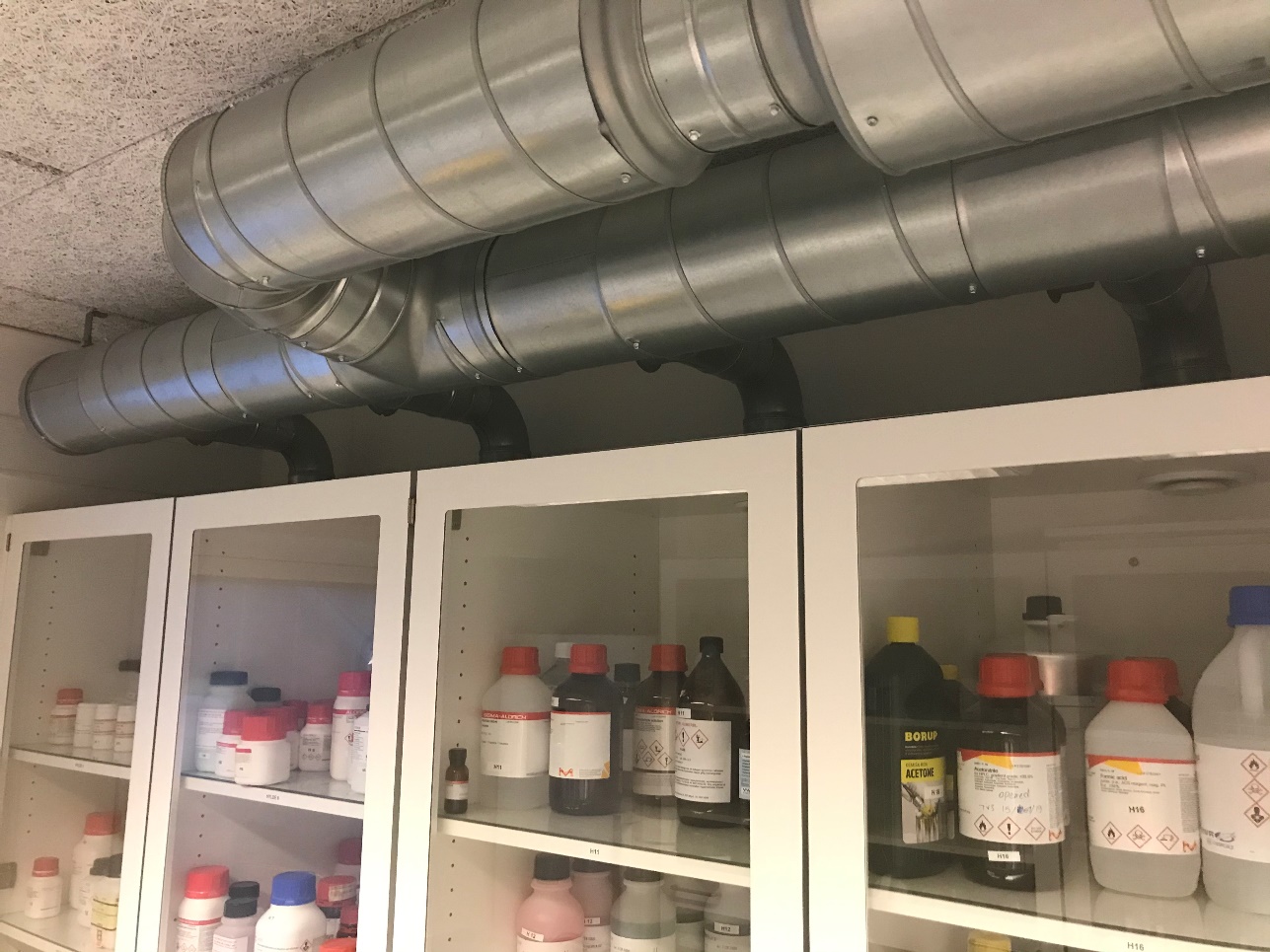 8
14. september 2022
Hazard and precaution (GHS)
H/P sentences and pictograms at the European commission’s webpage 





Preparation 
Examine the regents
Examine the safety precautions
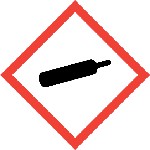 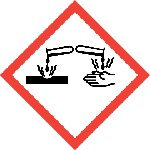 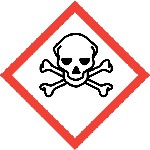 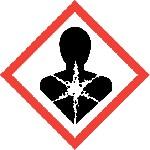 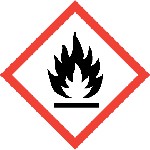 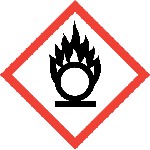 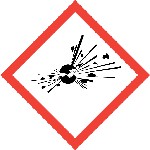 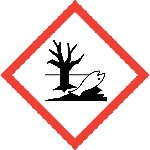 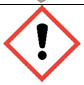 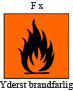 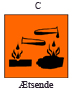 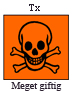 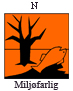 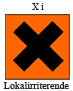 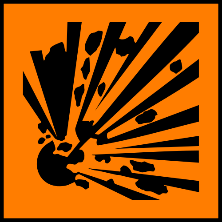 9
14. september 2022
Hazards
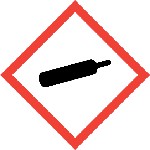 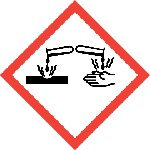 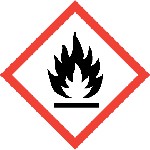 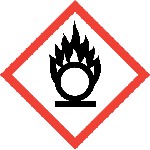 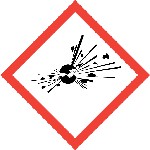 Physical/ chemical
H200

Health 
H300

Environment
H400
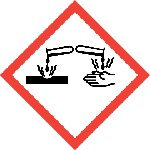 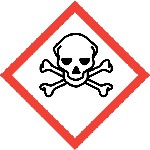 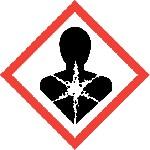 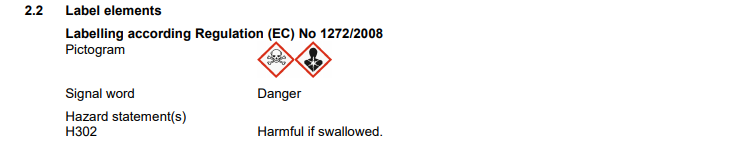 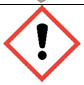 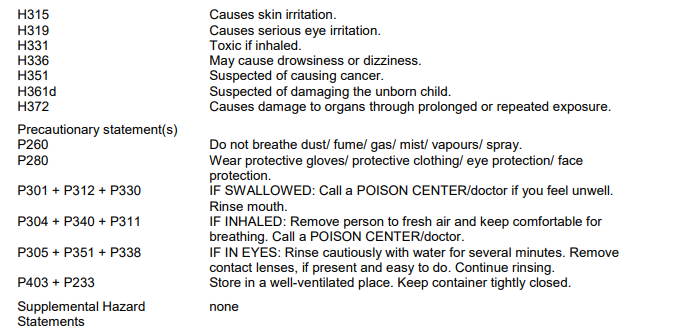 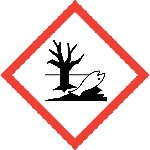 10
14. september 2022
Precautions
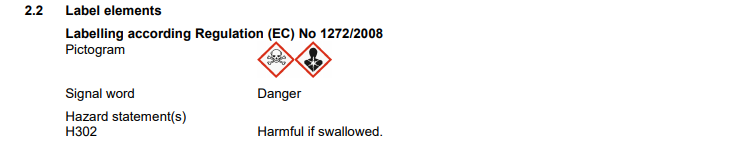 General information 
P100
Safety
P200
Safety procedure
P300	
Storage
P400
Disposal 
P500
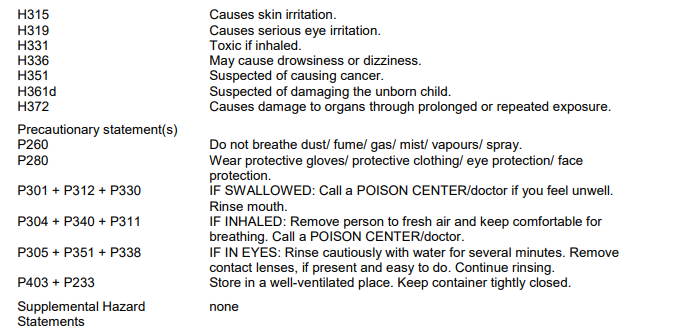 11
14. september 2022
(Material) Safety data sheet
Identification - product & producent
Hazards identification
Composition 
First aid measures 
Firefighting measures
Accidental release measures 
Handling and storage
Exposure and personal protection 
Physical and chemical properties 
Stability and reactivity
Toxicological information 
Ecological information 
Disposal considerations
Transport information 
Regulatory information 
Other information
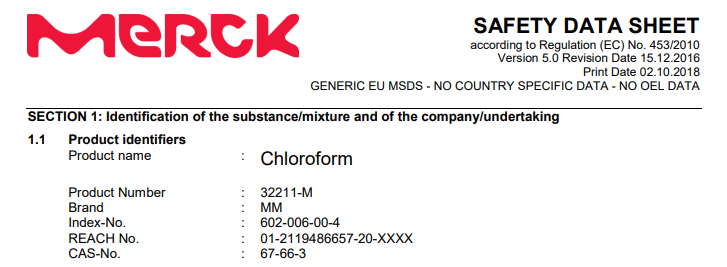 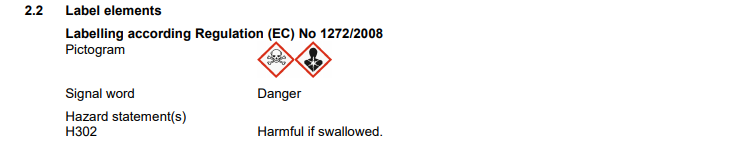 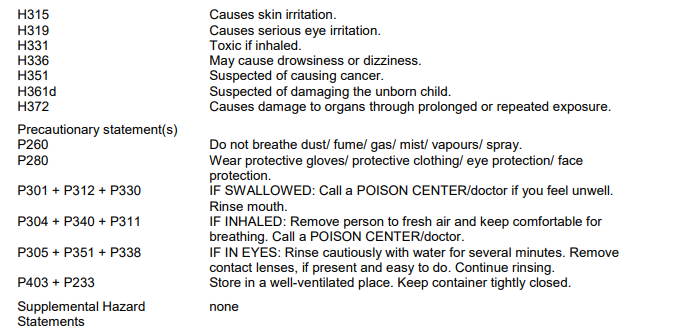 12
14. september 2022
Kemibrug – KBA and chemical info
SDS overview (KBA)
Applicability information 
Toxicological information
Exposure and personal protection
Description of the substance 
Fire fighting measures 
Waste measures 
First aid measures 
Storage 
Substitution
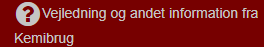 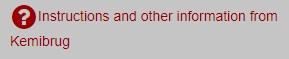 https://www.kemibrug.dk/
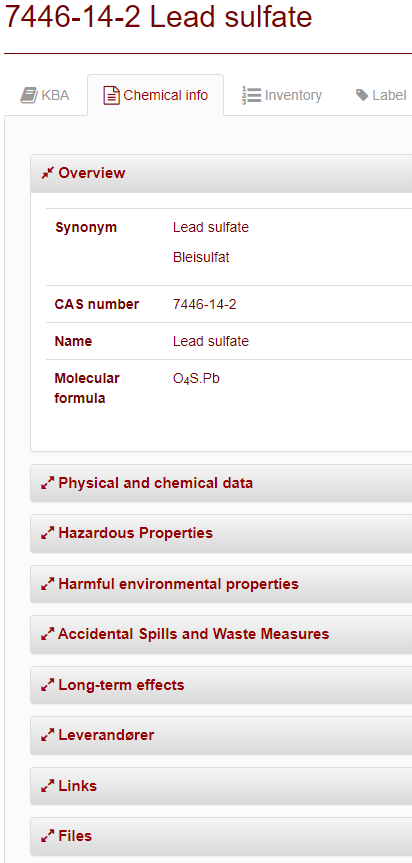 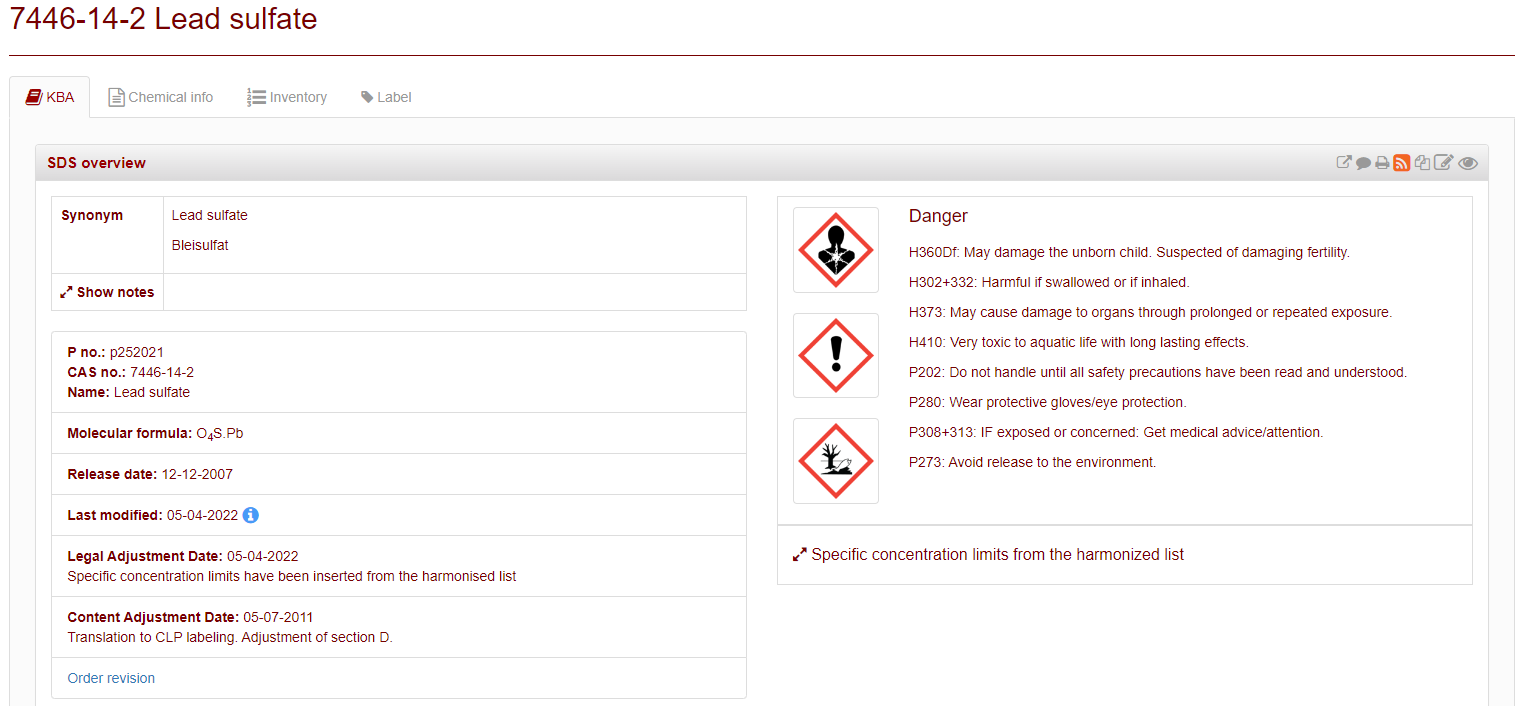 13
14. september 2022
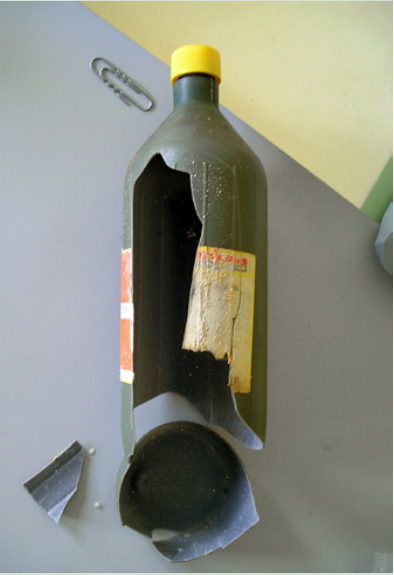 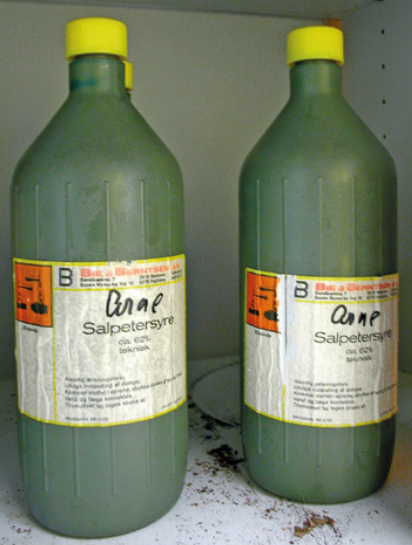 Know the equipment!
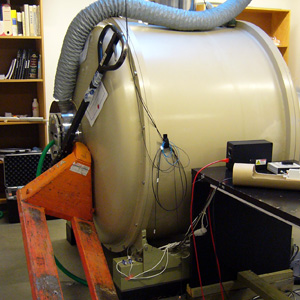 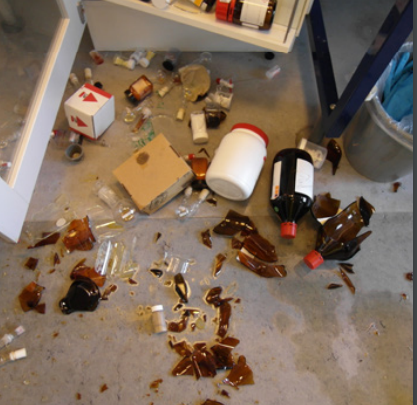 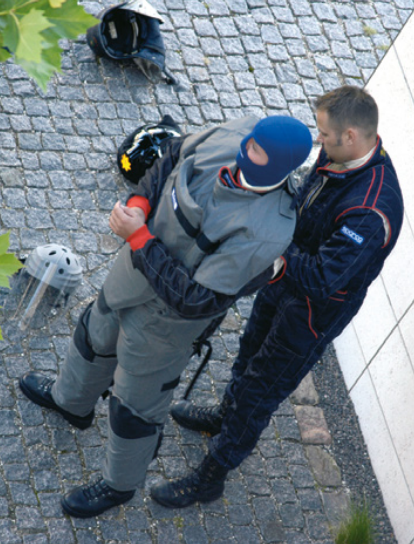 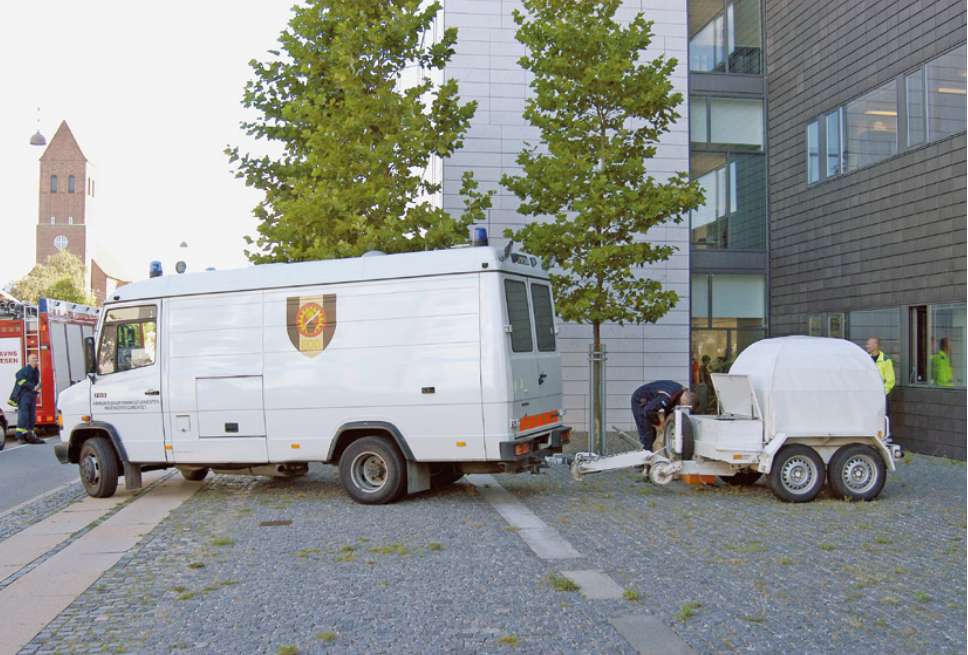 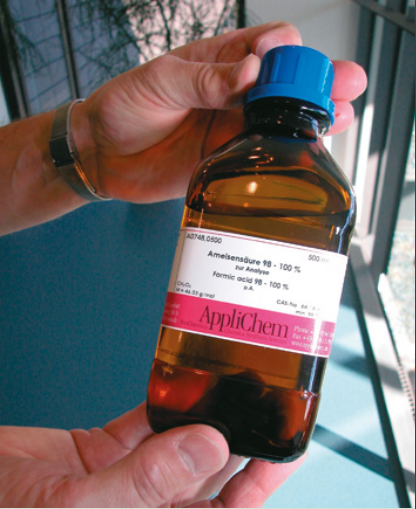 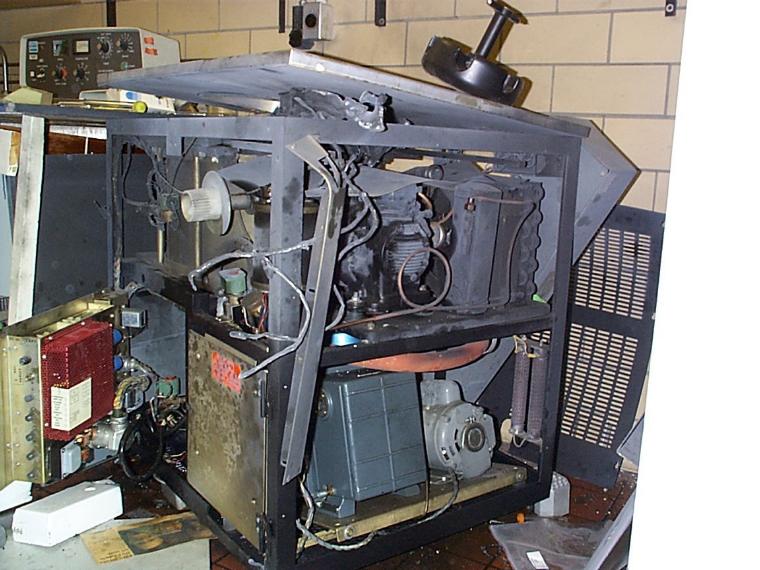 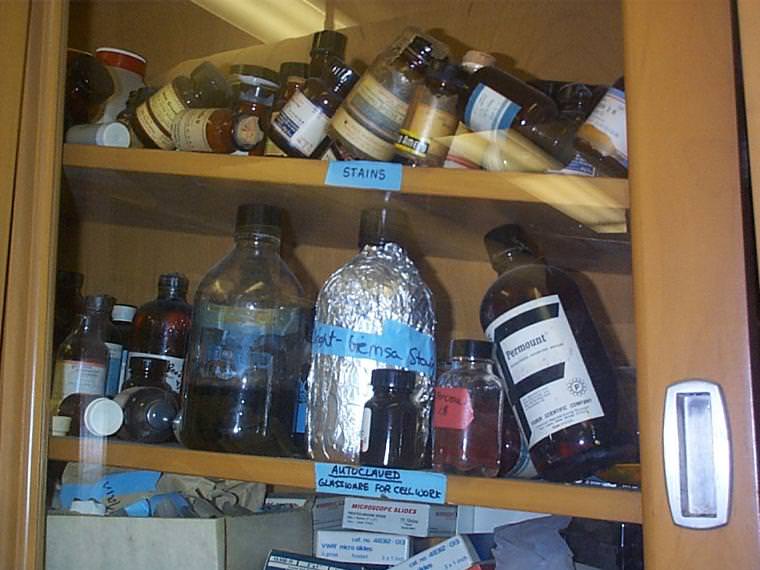 14
14. september 2022
Cleaning
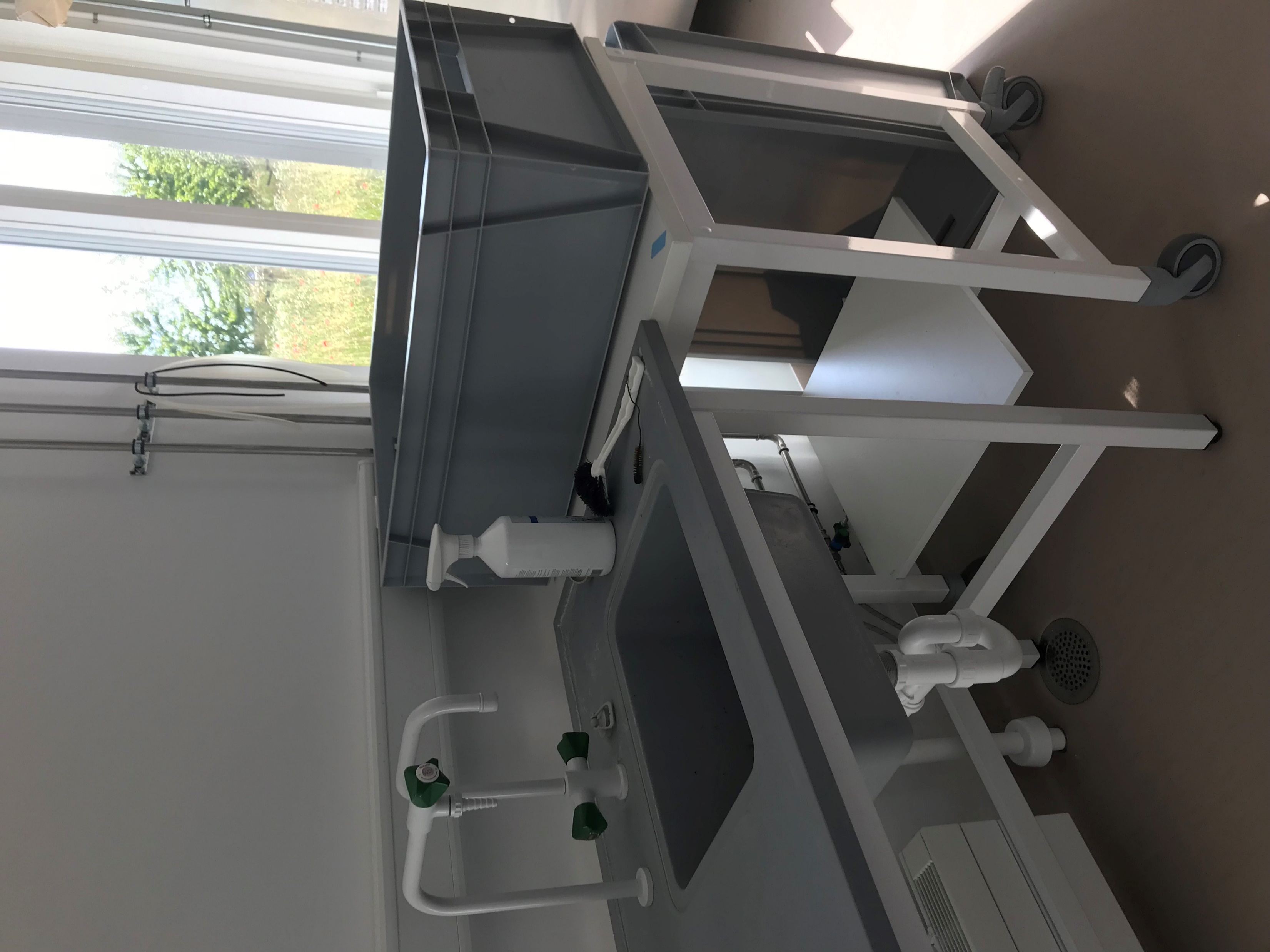 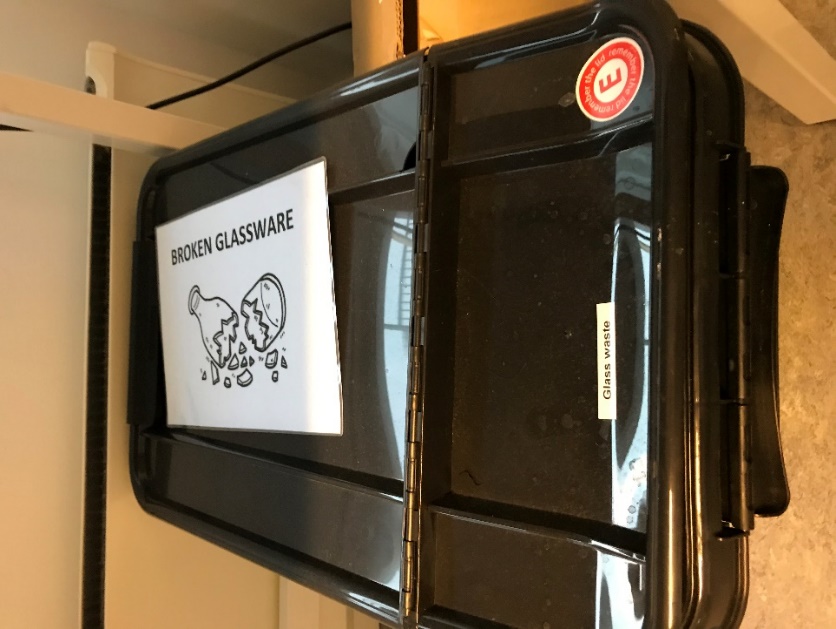 Garbage
Various
Chemicals
Glass
Biological
Cleaning
Laboratory washing 
Empty
Rinse off
Ethanol
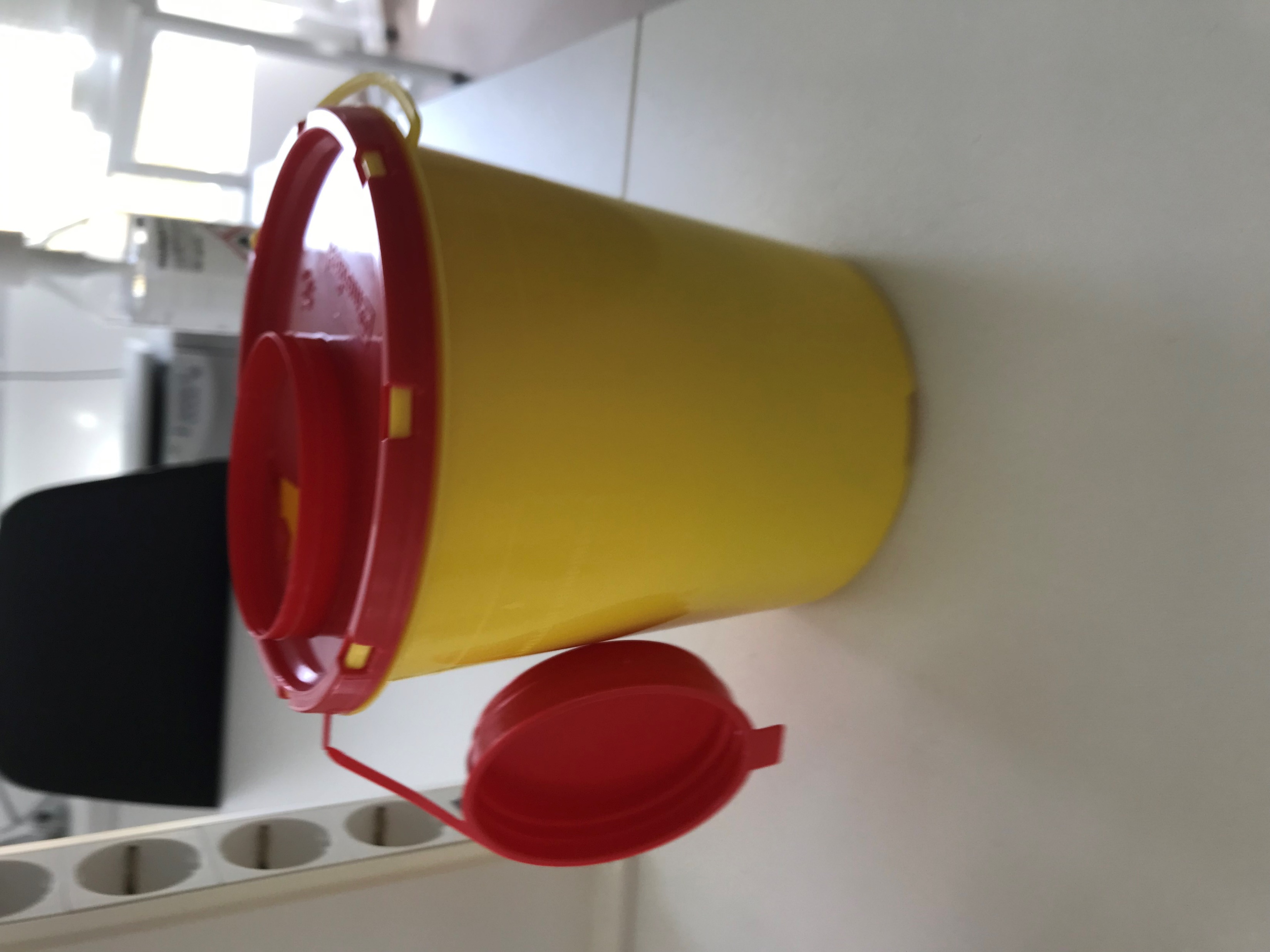 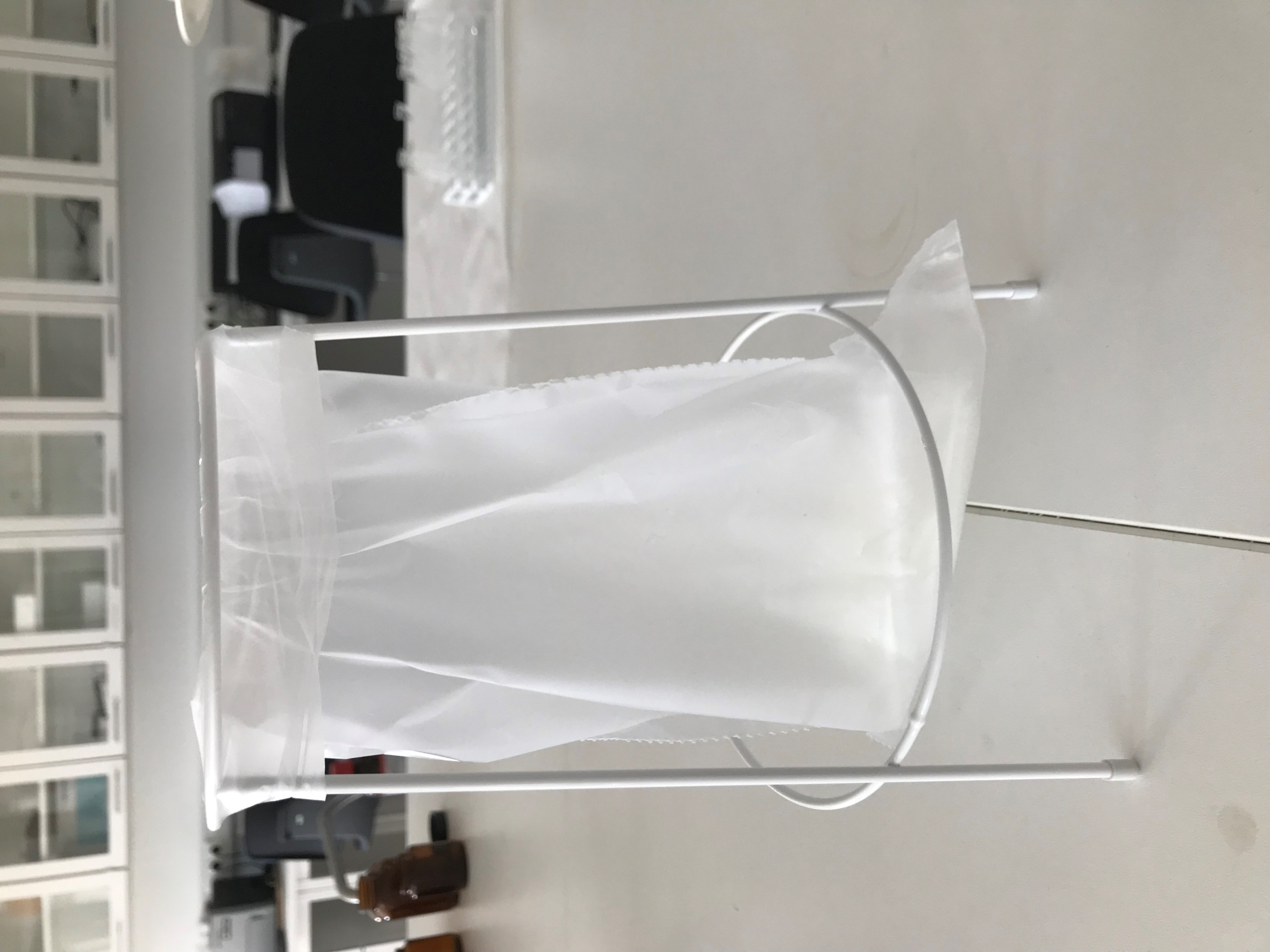 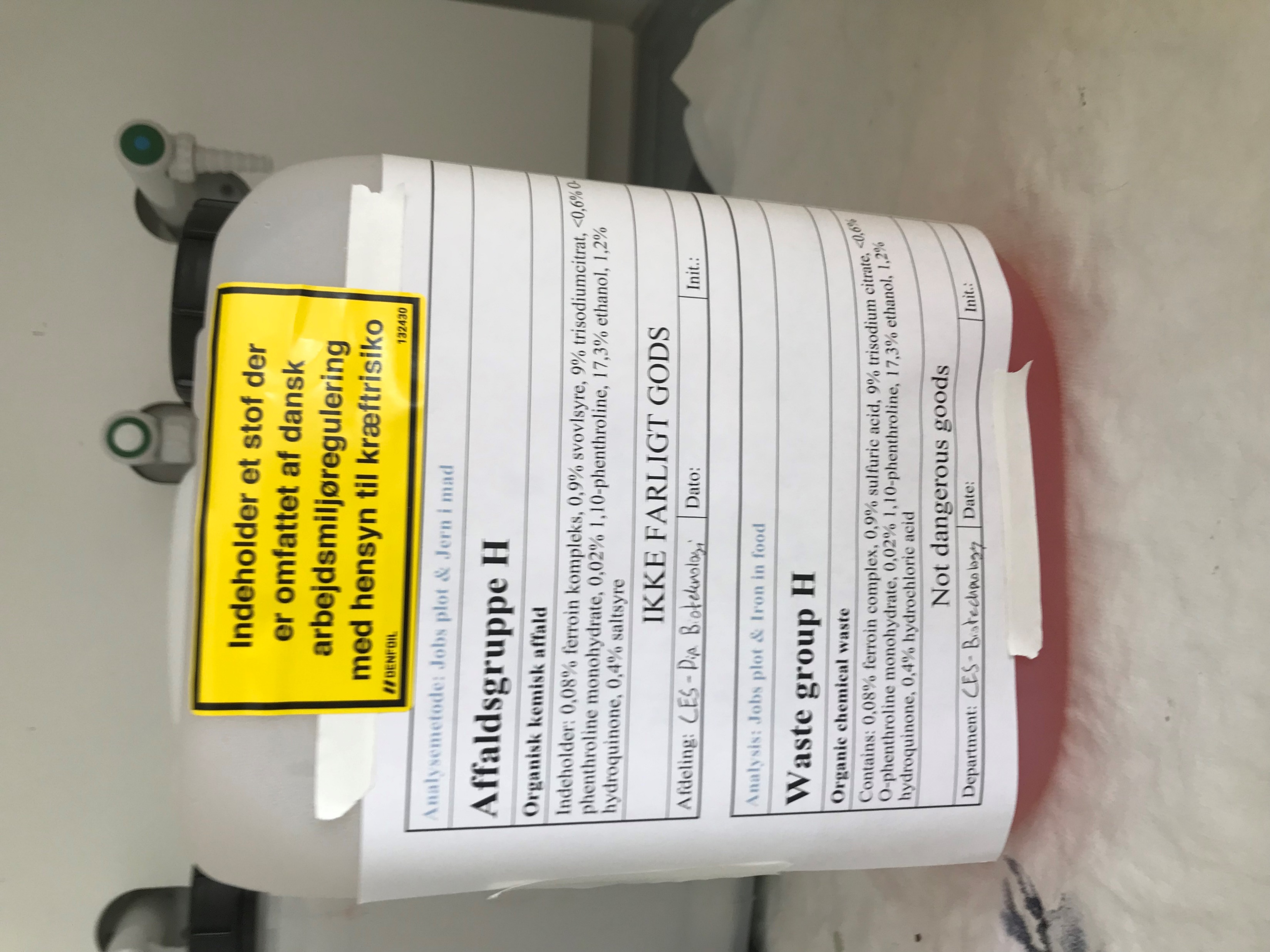 15
14. september 2022
Dirty utensils
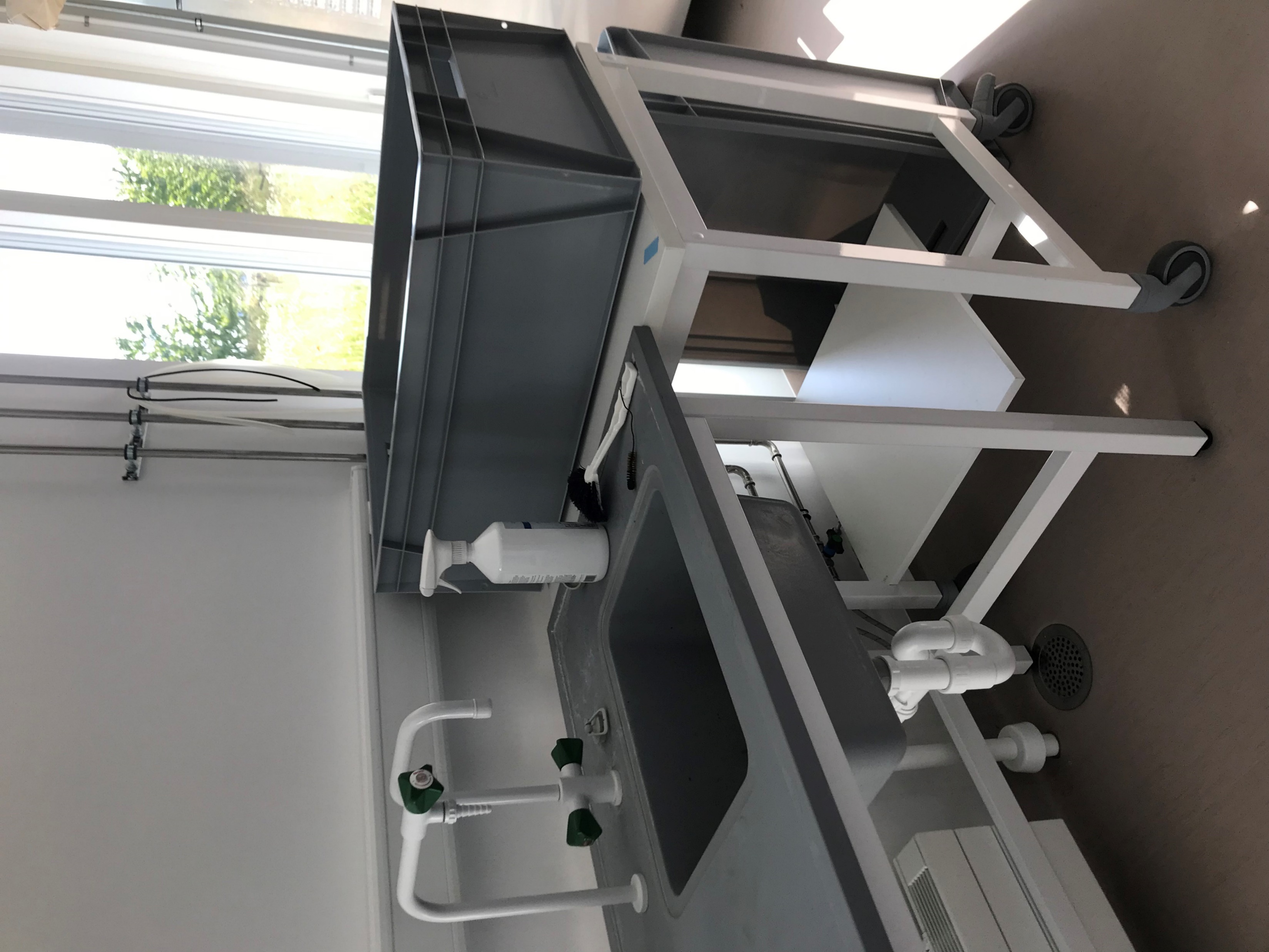 Dirty
Empty
Rinse off
Ethanol
Clean
Put in place
Glass pipettes
Tip up!
In the basket
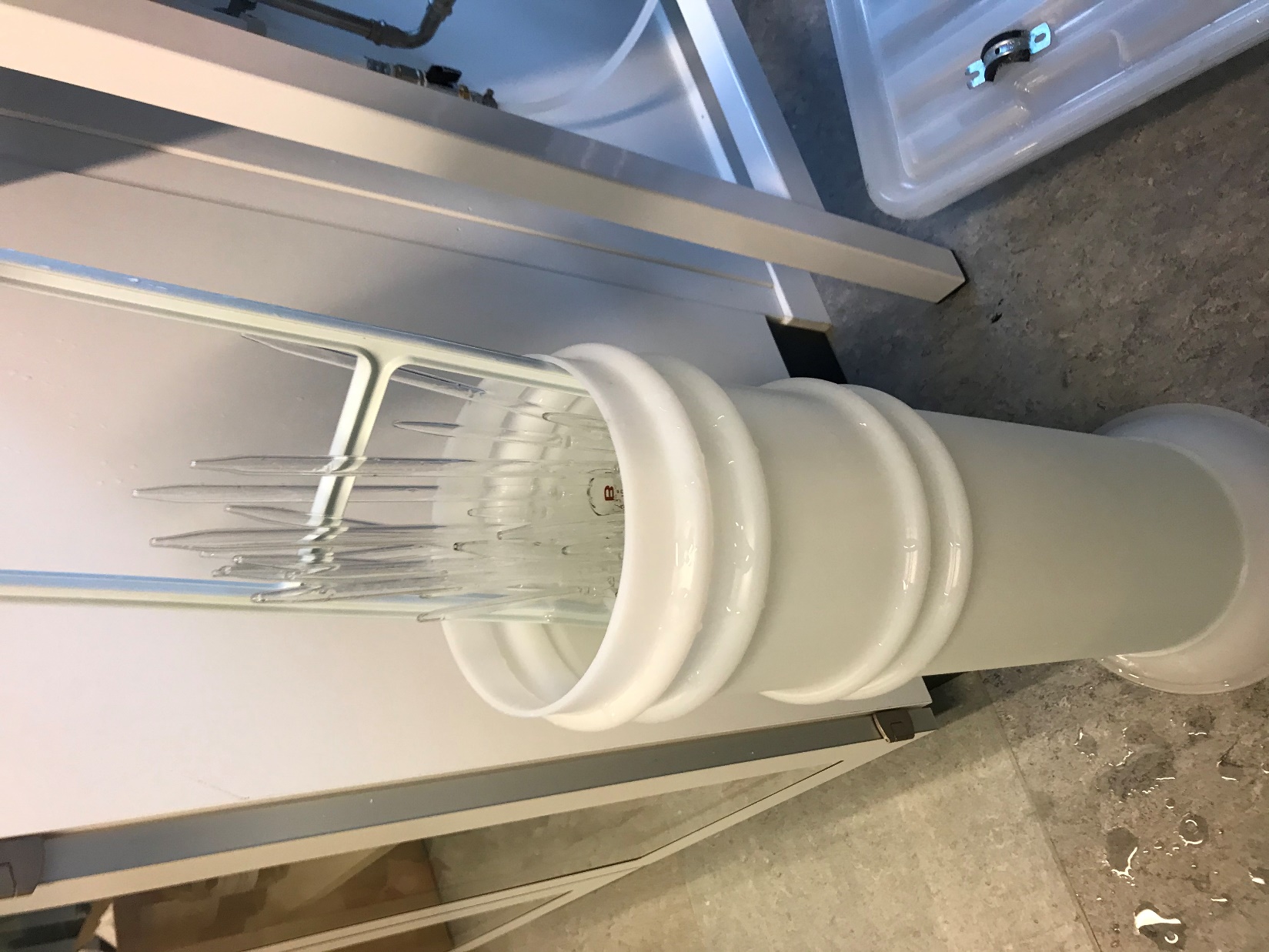 16
14. september 2022
Evaporation
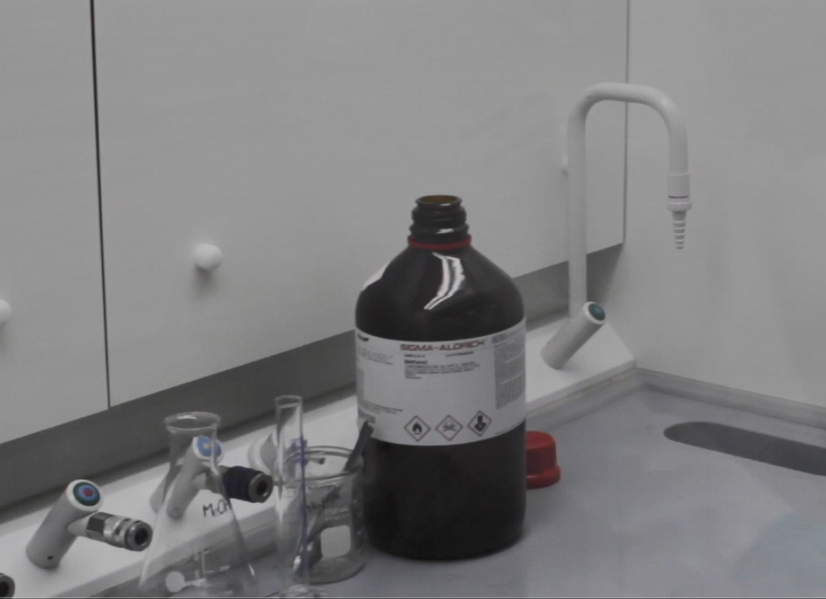 Organic chemistry 
Emptied into a waste container 
Rinsed with relevant solvent
Water
Ethanol
Acetone
Placed in a fume hood overnight for evaporation

Emptied chemical containers are evaporated as well
17
14. september 2022
Chemical waste groups
18
14. september 2022
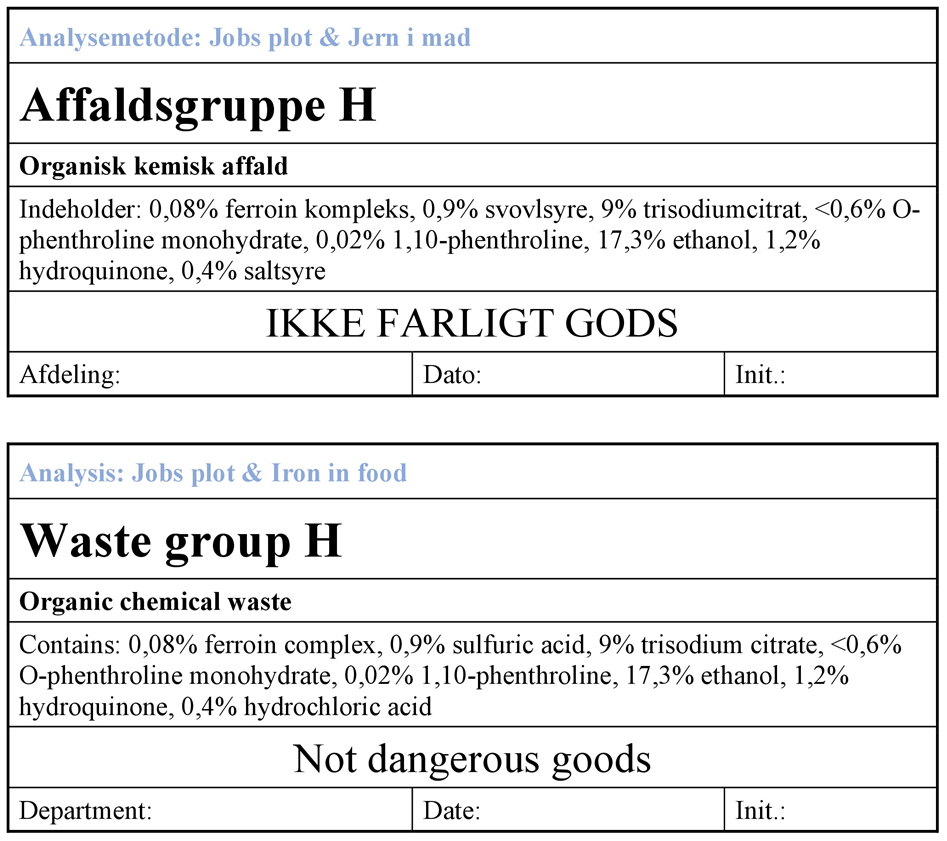 Waste containers and labels
Plastic- or glass container?
X, Y,Z / I , II , III?
Ventilated lid? 
Transport (ADR) – Who is allowed?
UN-number 

Labels
Chemical waste
H350,H350i and H351
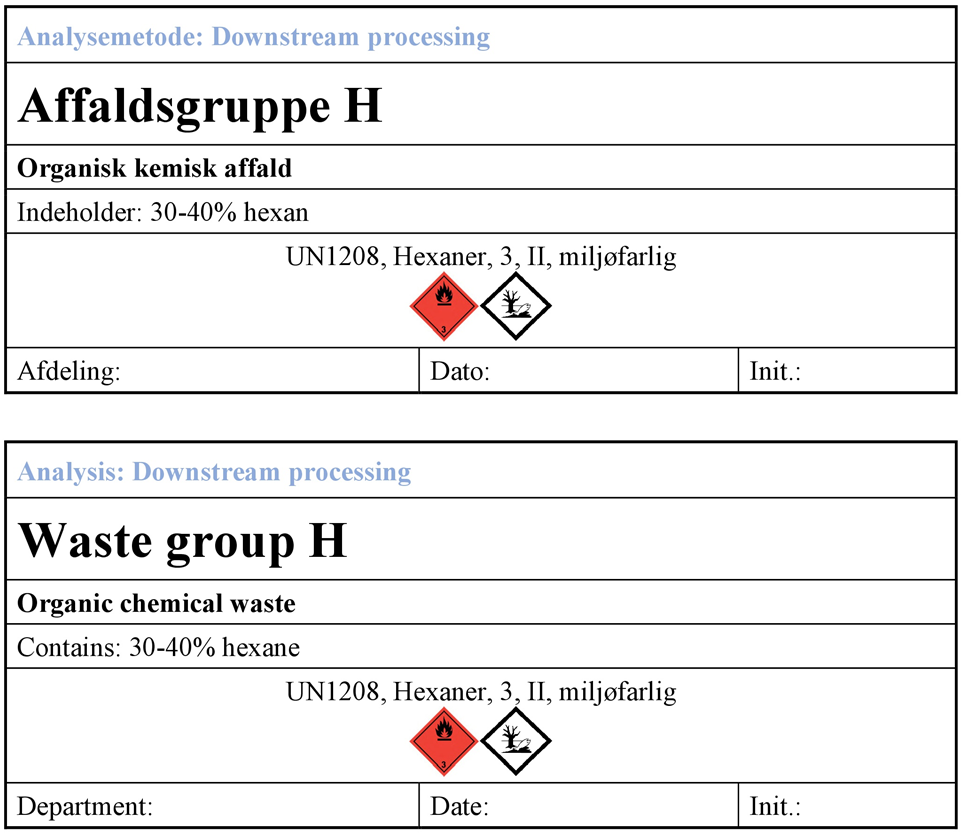 Contains agents which is regulated by the Danish work environment regulation regarding carcinogenic agents
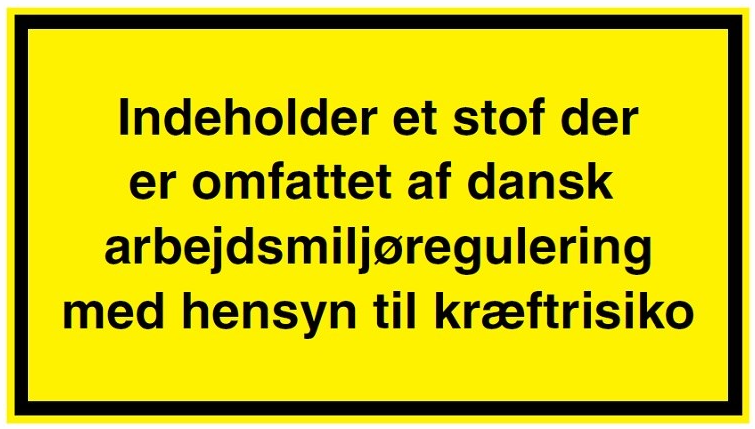 19
14. september 2022
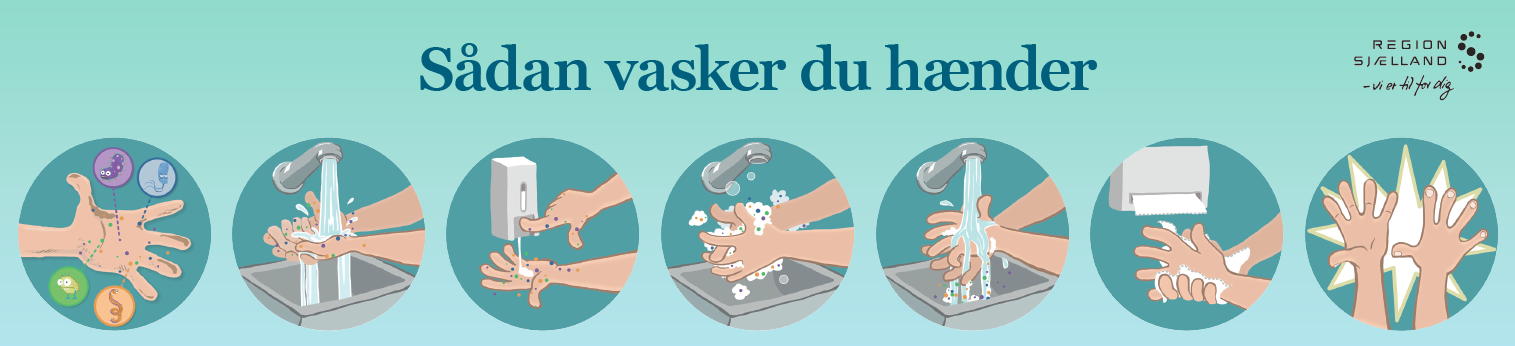 After lab
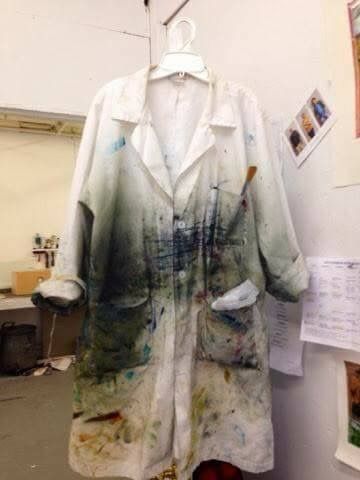 Handwash
Lab coat
Dirty
Wash
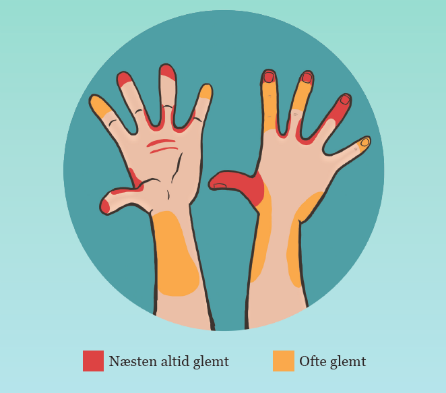 Often forgotten
Always forgotten
20
14. september 2022
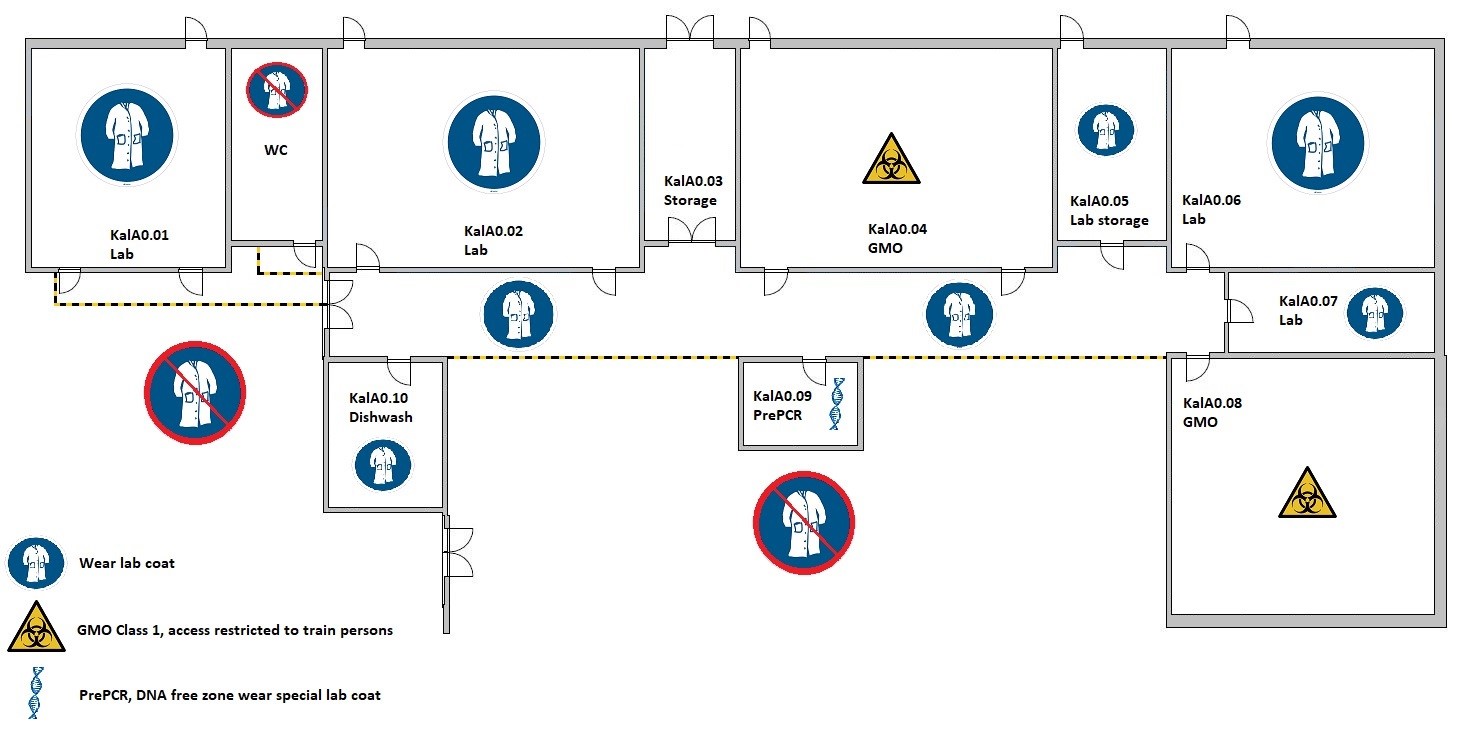 21
14. september 2022
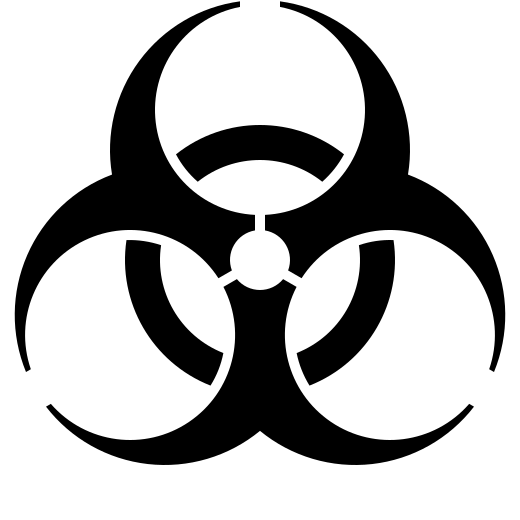 Biological laboratories
Risk
Treatment
Hygiene
Hand wash
Disinfection
Lab coat
Cleaning
Disposal
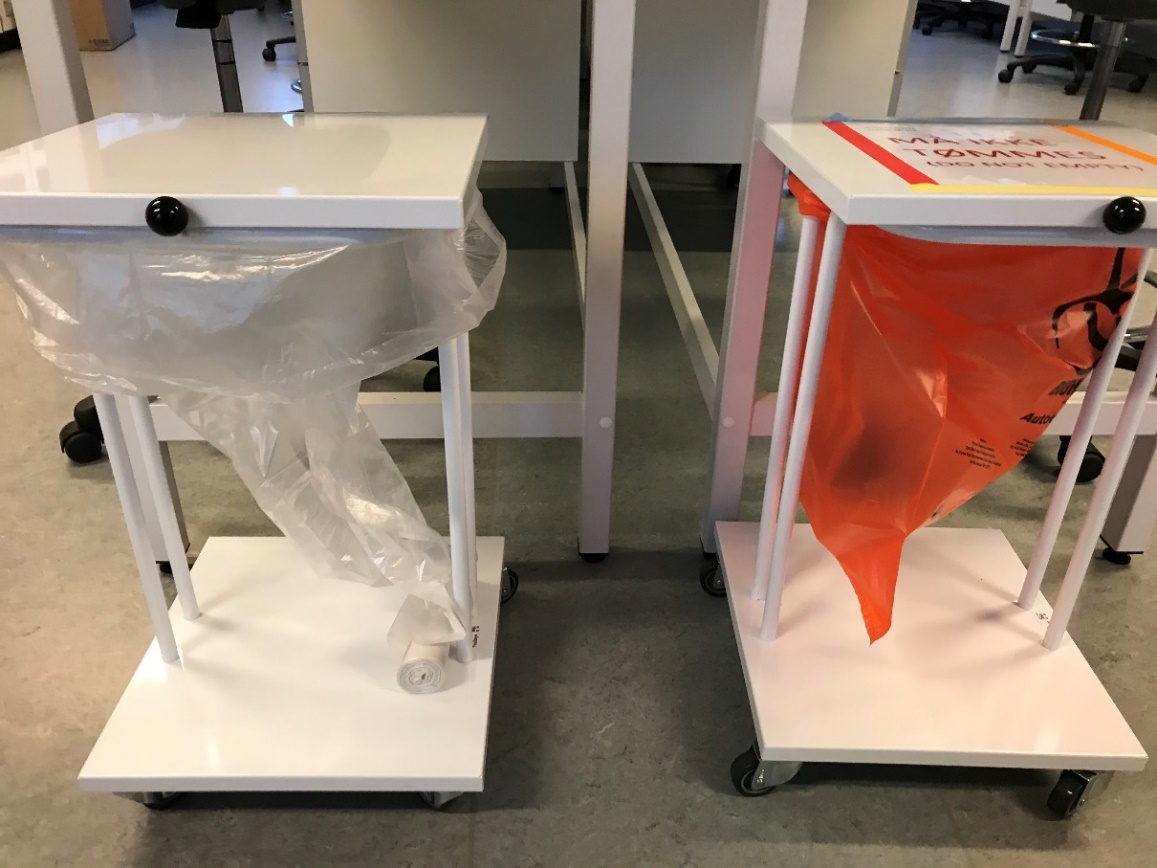 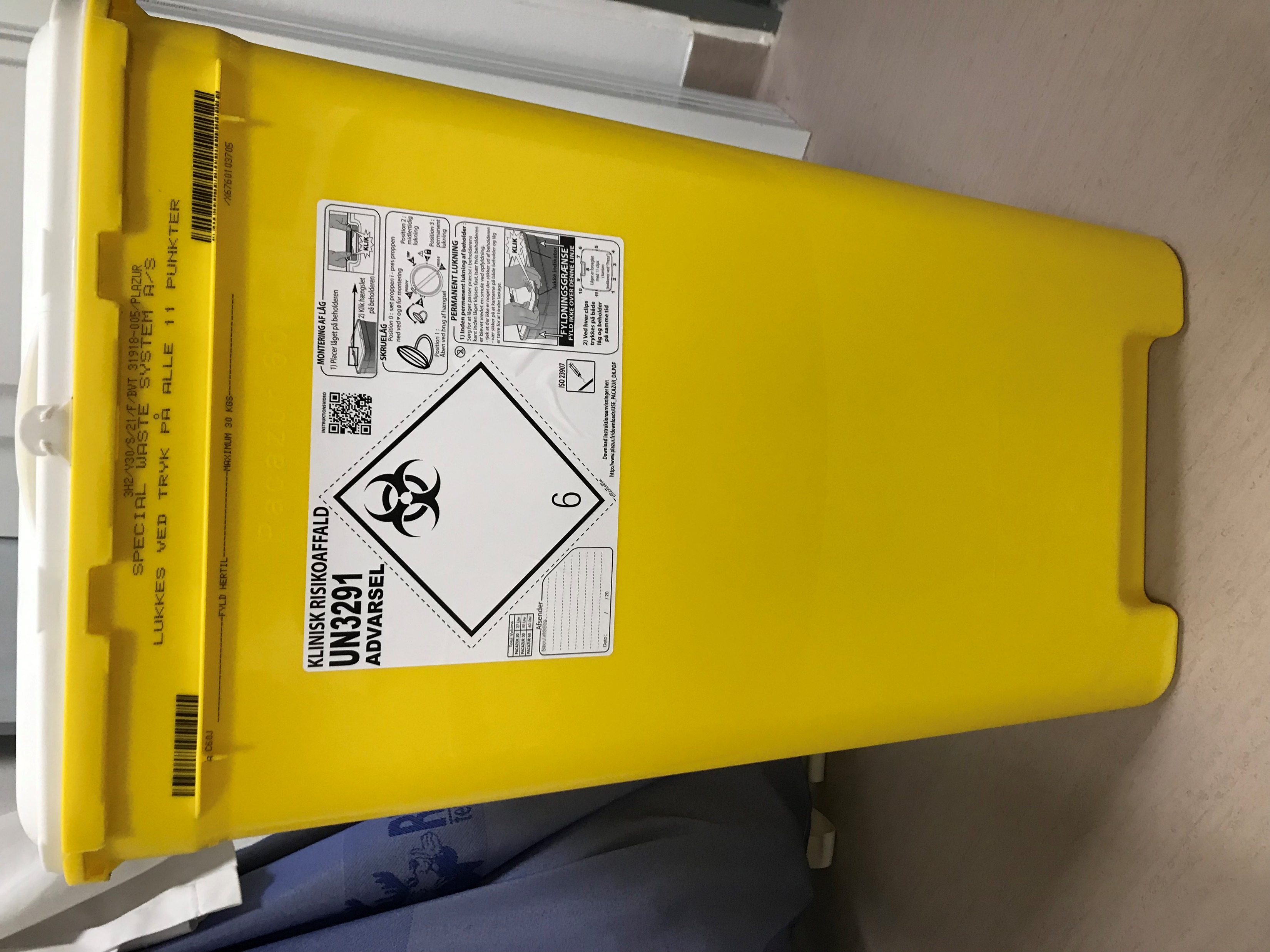 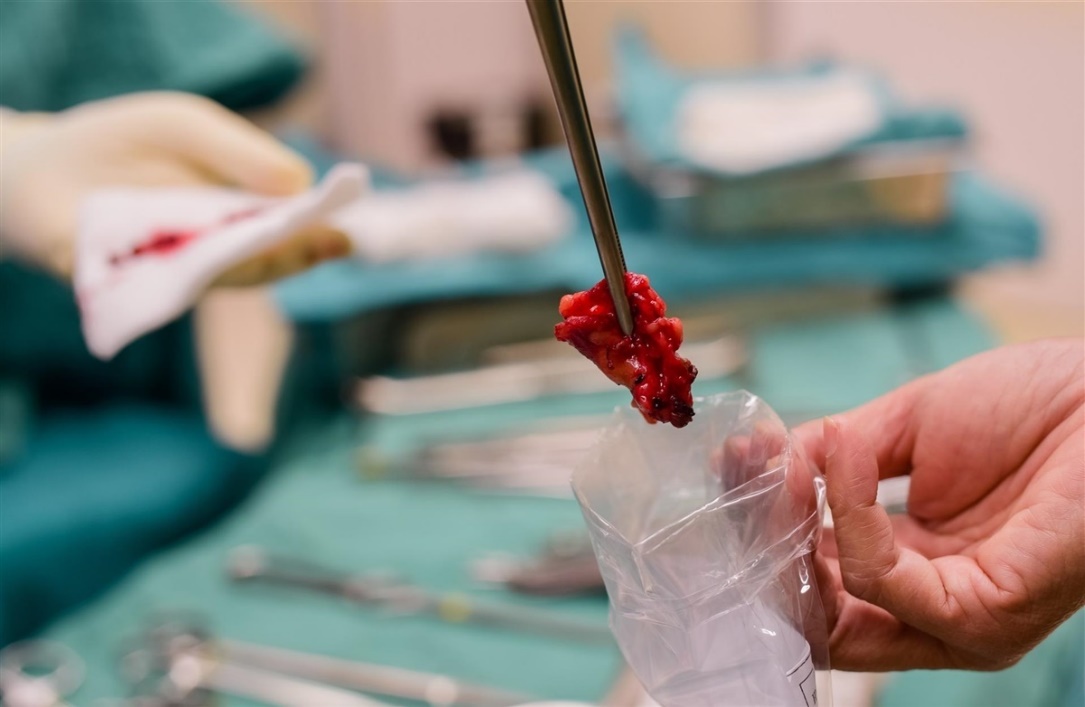 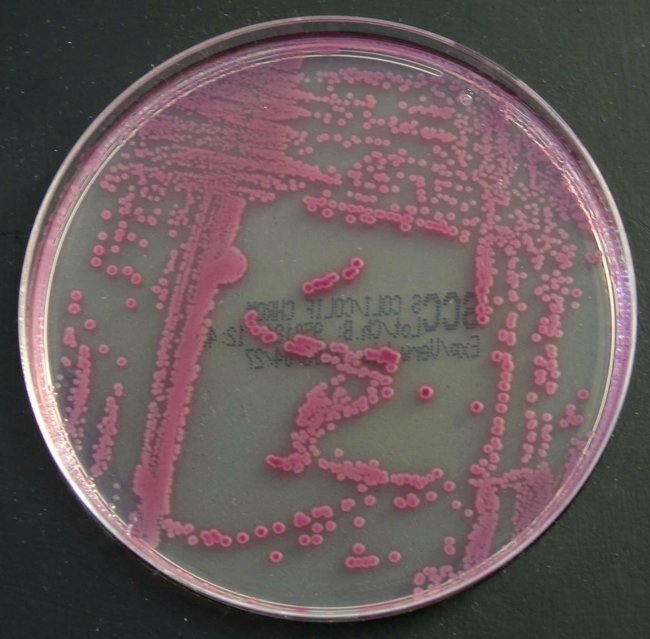 22
14. september 2022
Sorting biological waste
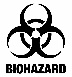 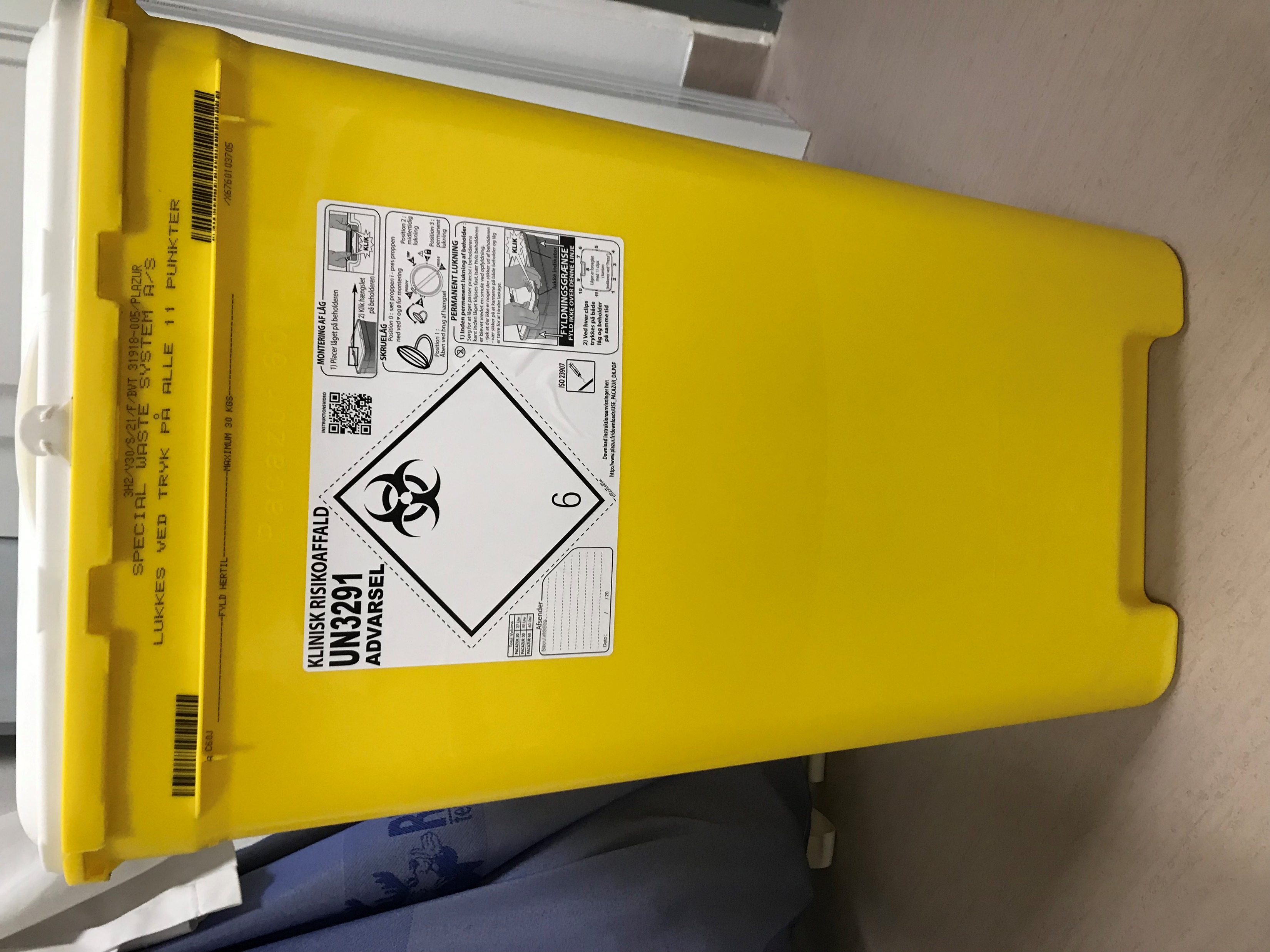 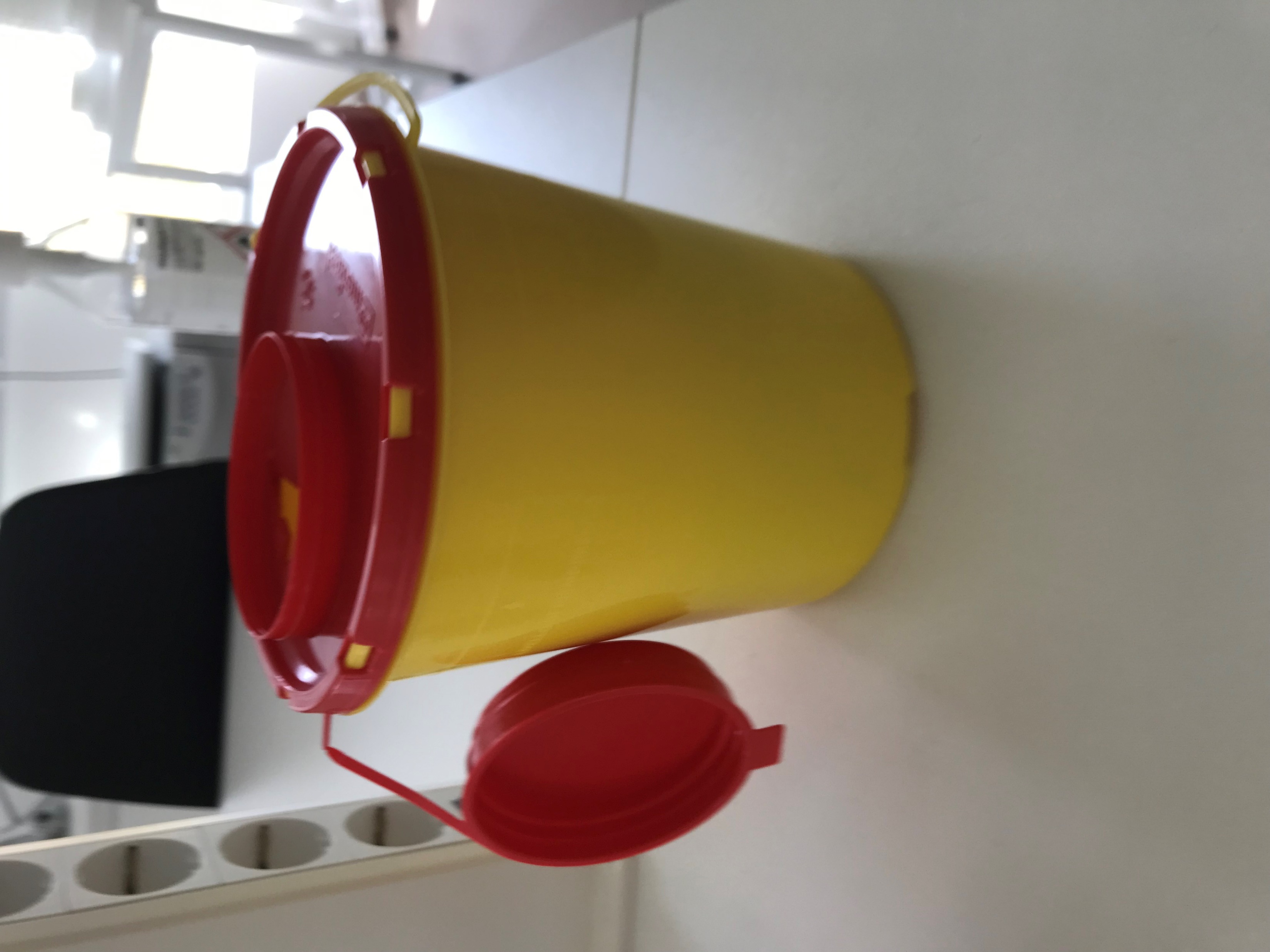 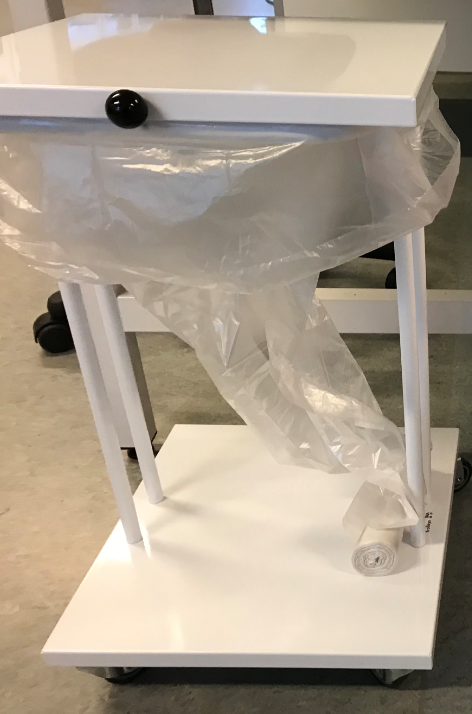 23
14. september 2022
Risk assessment
Be prepared !
Methods 
Risk
Chemicals
Risk
KRAN -> “CRAN”
Substitution
CAS-kemibrug
Cleaning
Waste / CAS-kemibrug
Points of attention/ actions
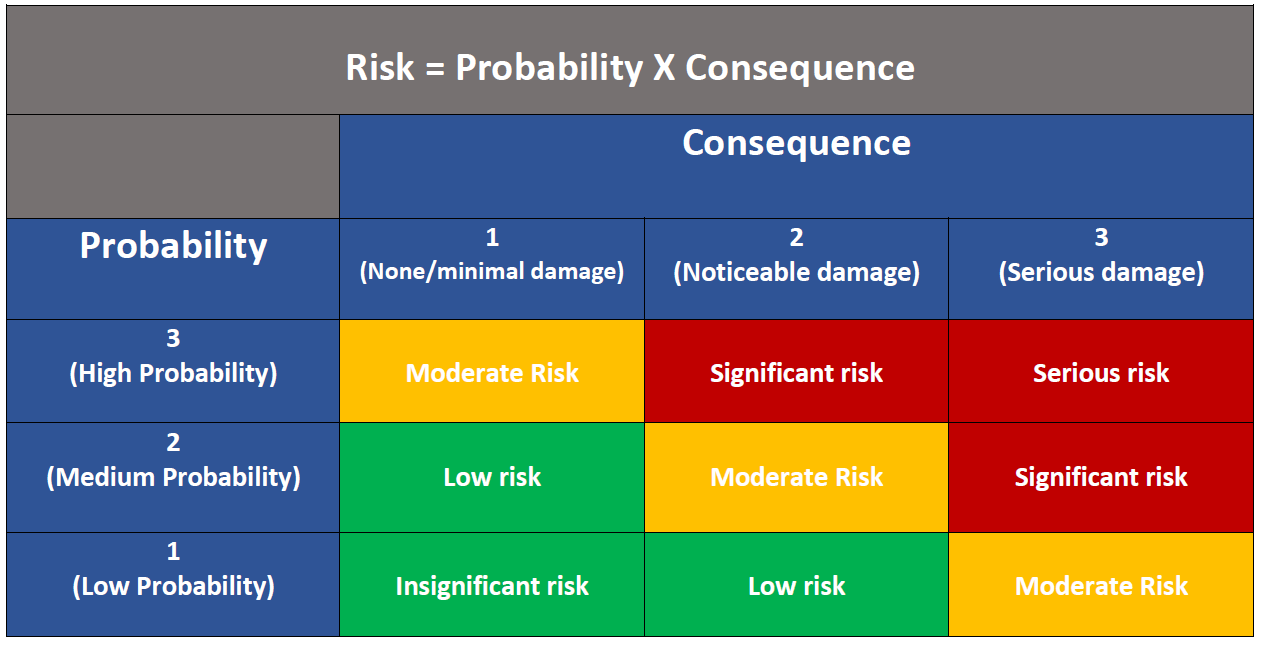 24
14. september 2022
Good advice
Never pour water into concentrated acid!!! – Slowly pour the acid into the water while stirring.
Always turn the reagent tube opening away from yourself and other. Point it towards the back of the fume hood, it prevents splashing on people. 
Sealed flasks or other glassware may never be heated due to the change of explosions. 
Centrifuges is used according to the manual, always remember balancing the tubes.
Glass tubes may never be forced though a hole in a lid without knowing the right procedure!
Rube hoses  that cannot be easily removed is cut off near the glass.
Vacuum equipment must be placed into a fume hood, if possible, due to the risk of implosions. 
Dangerous chemicals (Toxic, corrosive, flammable) in glass flasks containing more than 1 liter, must be transported with curation, e.g. use a plastic container with a handle.  
Fire may only be used where directed. 
Flammable/explosive liquids and solids may never be used near fire – When heating use an electric heating plate / jacket. 
Never pour chemicals back into the stock. Excess chemicals is treated as waste. 
Liquids spills on stock bottles is rinsed with water and the bottle is wiped with tissue. 
Chemicals is put back in their place immediately after use.
Solutions, you have created, must be labelled clearly! Contents, signature, date and pictograms. 
Glass with abrasive (e.g. funnels) must be lubricated with silicone or a Teflon ring before use- Important when using bases.
Workspaces is kept clean and organized, utensils that are not in use in the current setup is kept at a distances – including laptops, notebooks etc. 
Always handle a stock bottle by the label when pouring, this protects the label and prolong the lifespan.
25
14. september 2022